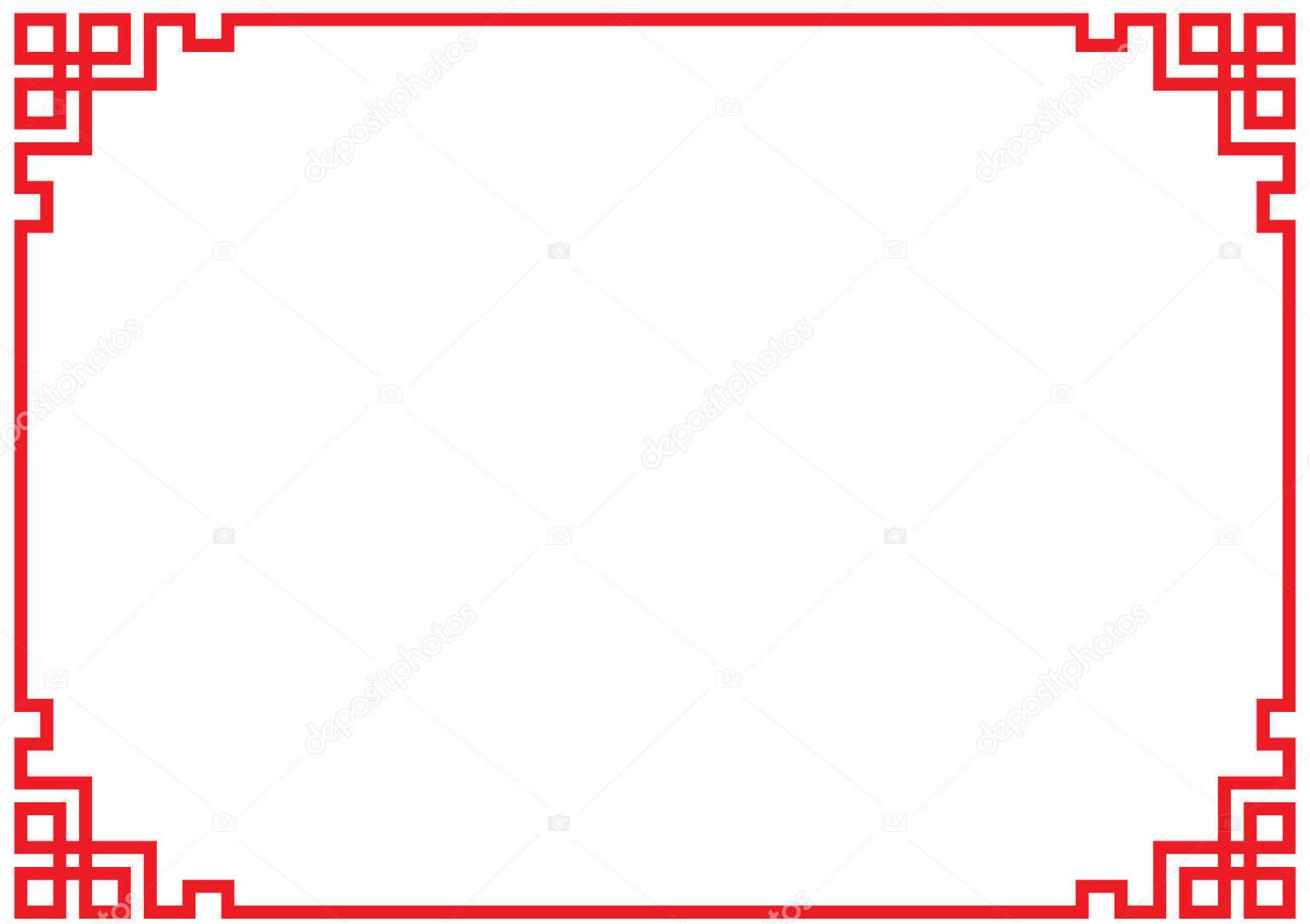 Муниципальное бюджетное дошкольное образовательное учреждение
«Центр развития ребенка - Детский сад № 30»
Визитная карточка 
участника муниципального конкурса
 педагогического мастерства 
«Воспитатель года - 2022» 
воспитателя  МБДОУ 
«ЦРР - Детский сад № 30» 
г. Махачкала
Курбановой Оксаны Асланбеговны
2022г.
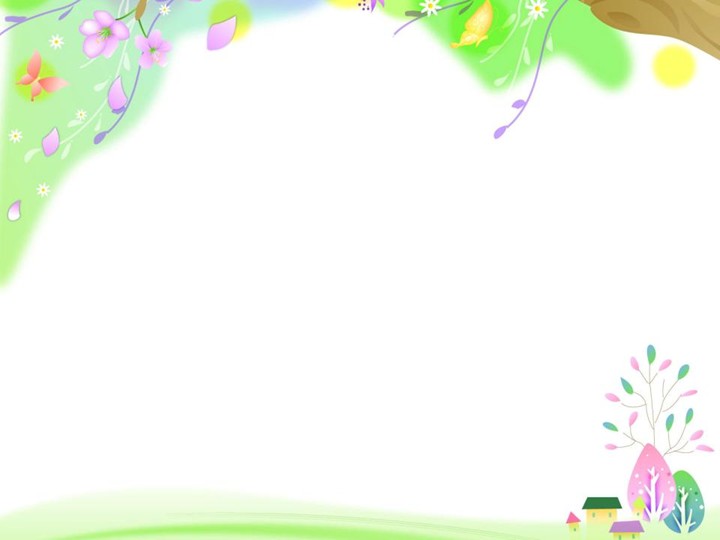 Я хочу сегодня подарить вам

Сердца своего частицу,

Теплоту души, свою улыбку,

Своей жизнью с вами поделиться…
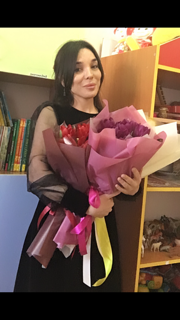 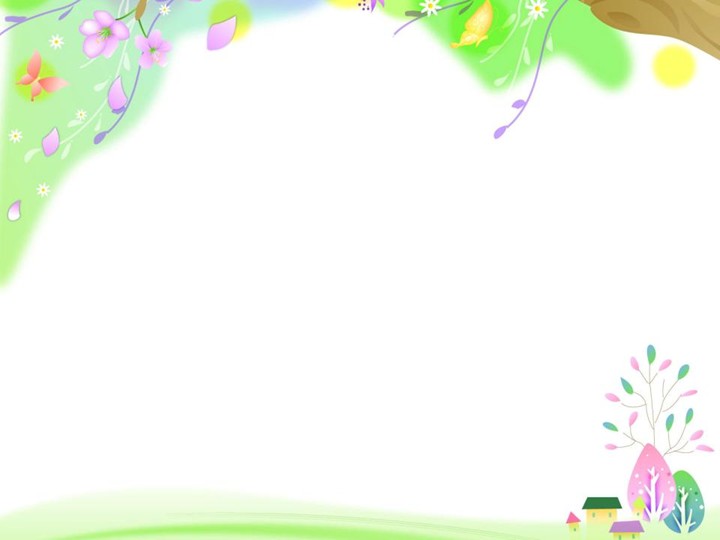 Мне было суждено родиться
Средь моря, гор и рек,
В великом Дагестане,
В старинном городе – Дербент
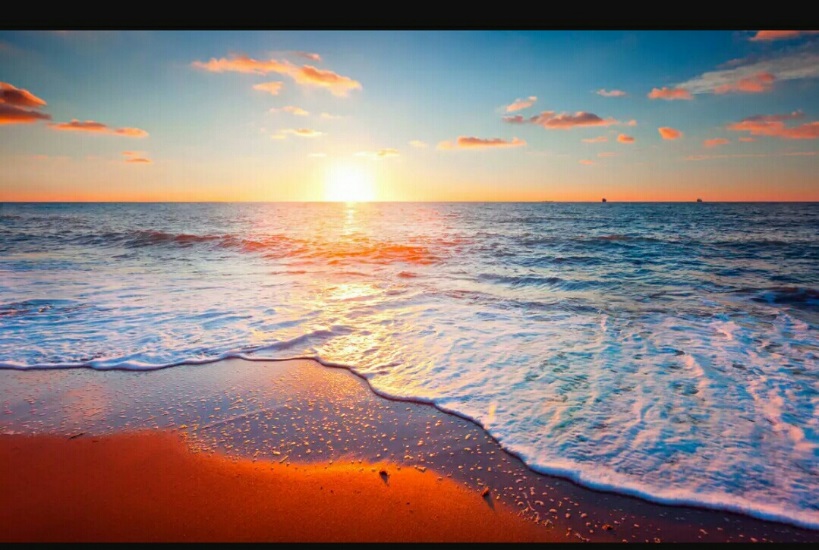 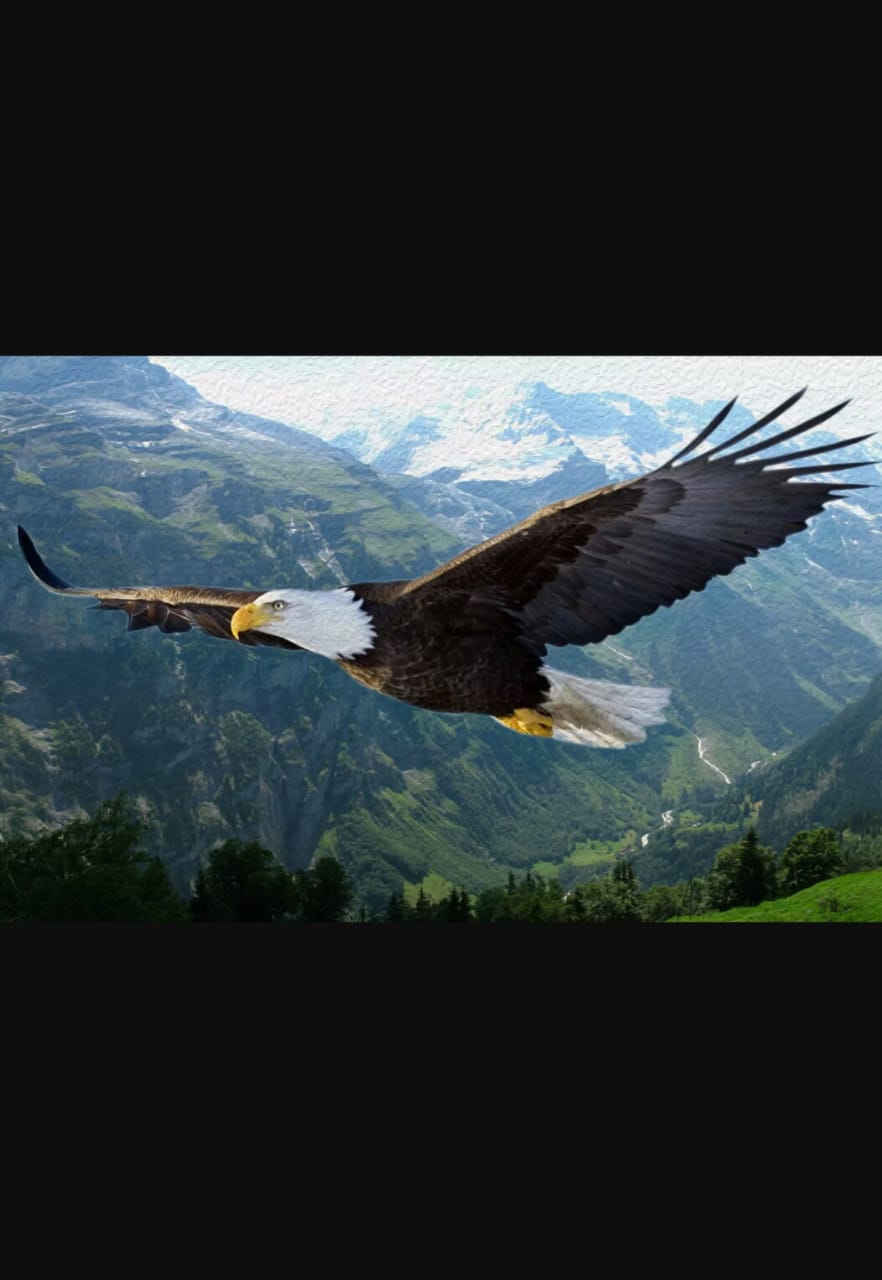 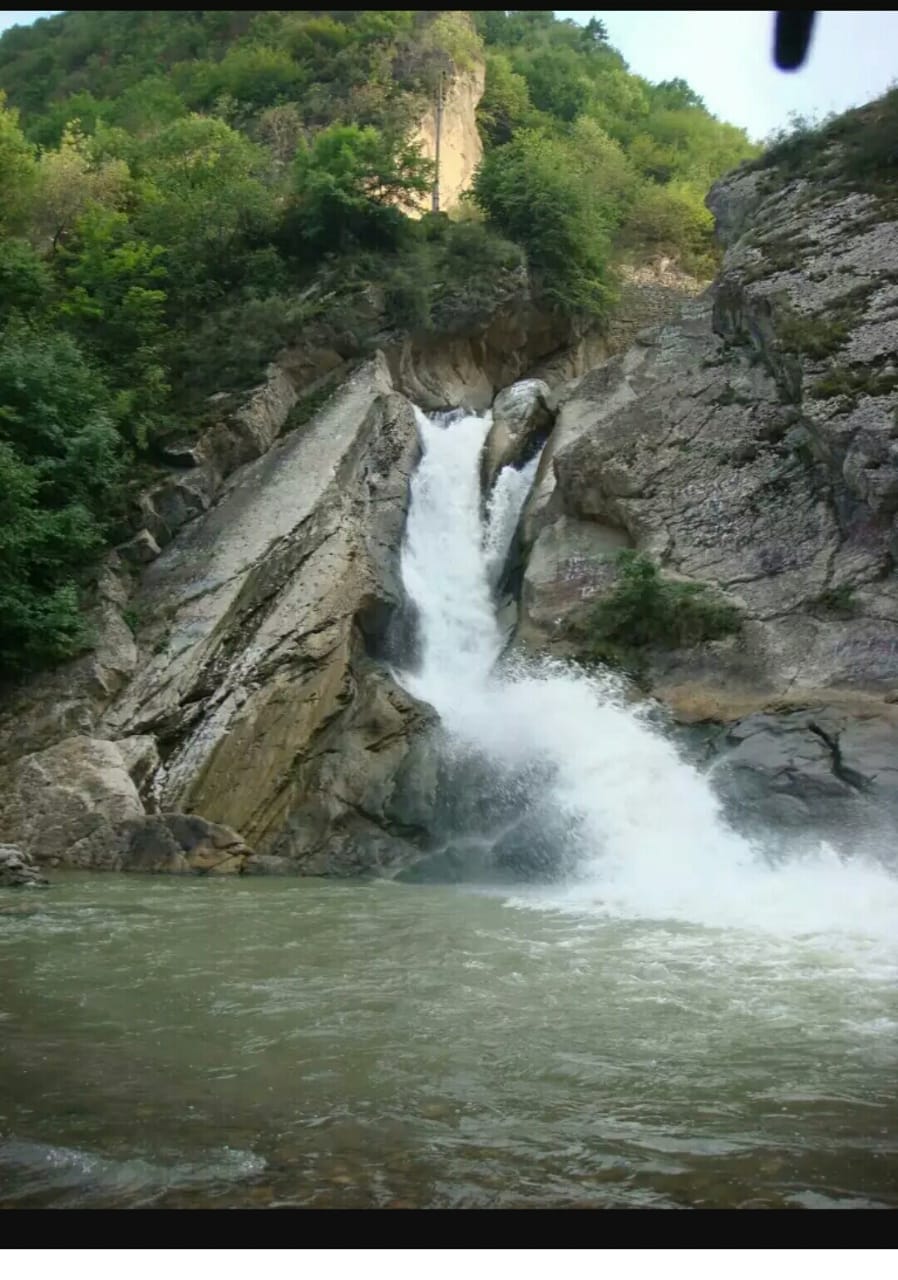 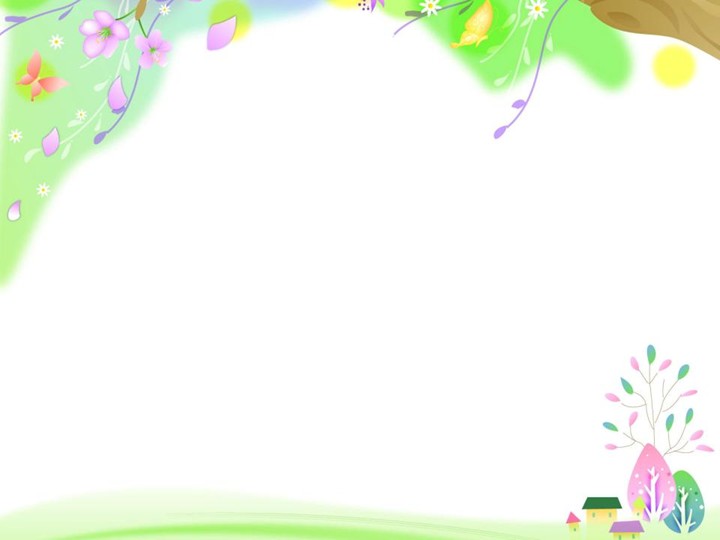 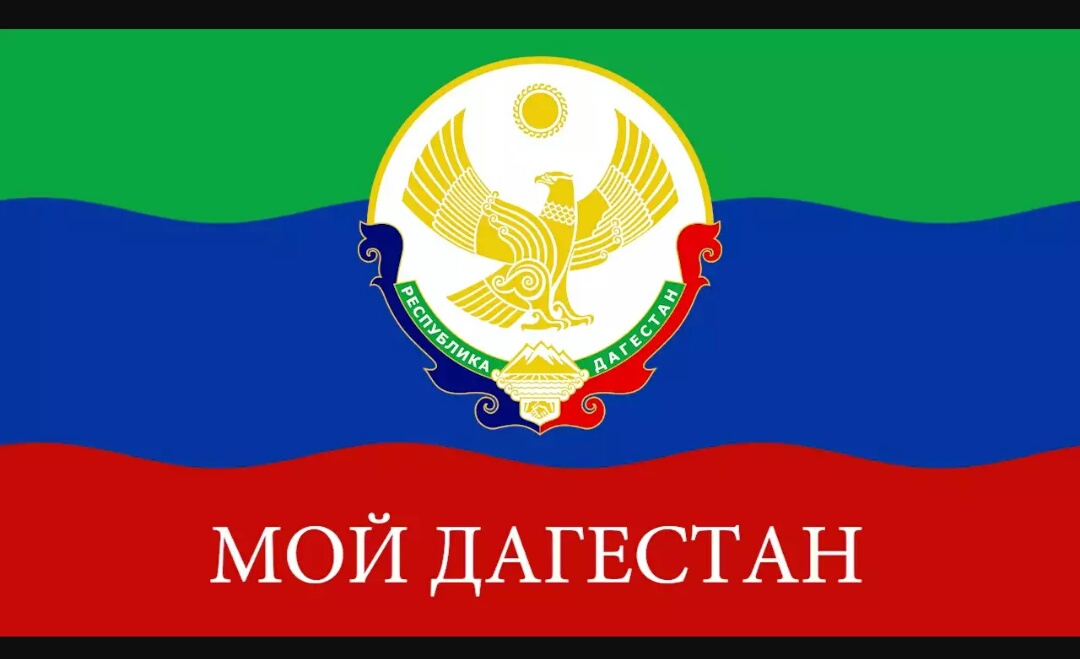 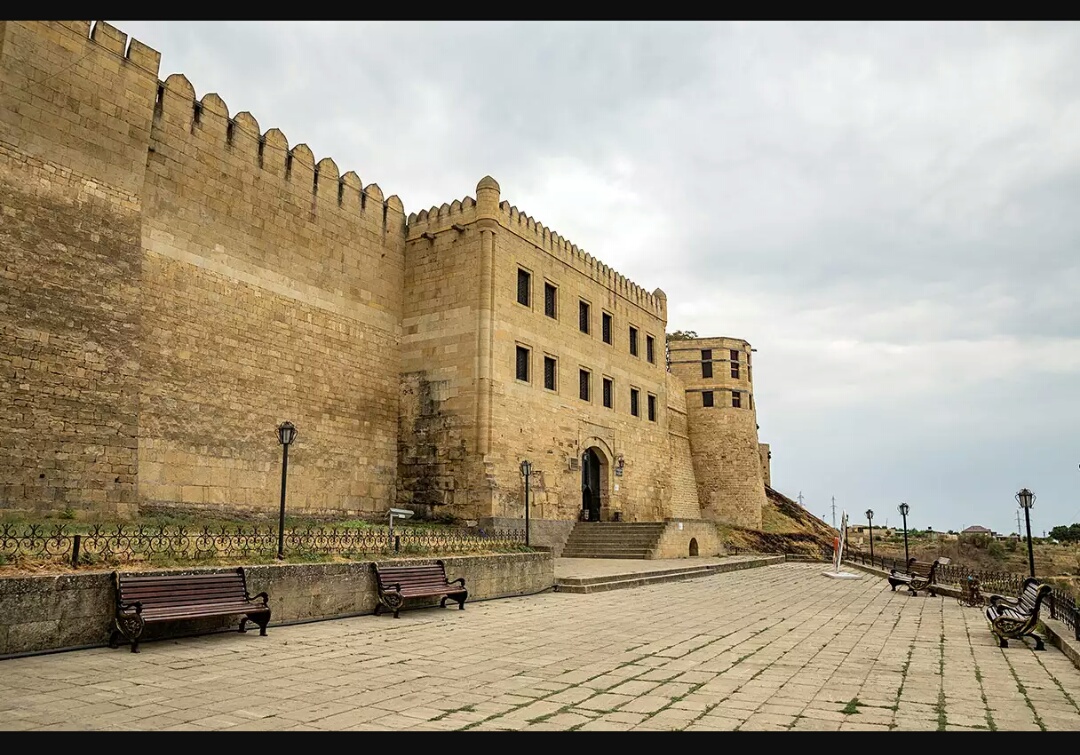 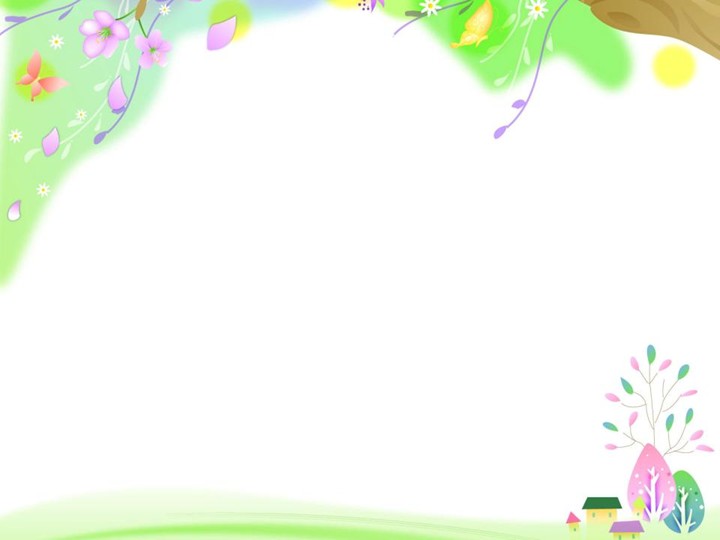 Но скорый поезд жизни быстро мчится.











И в школьную пору меня повёз.
Вот школа, где успешно я училась,
Мои друзья, мои учителя,
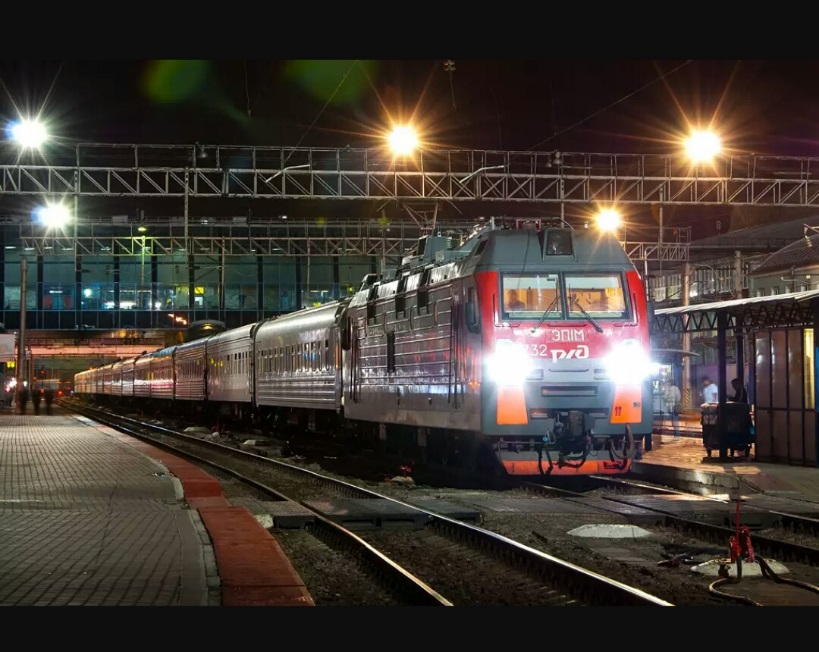 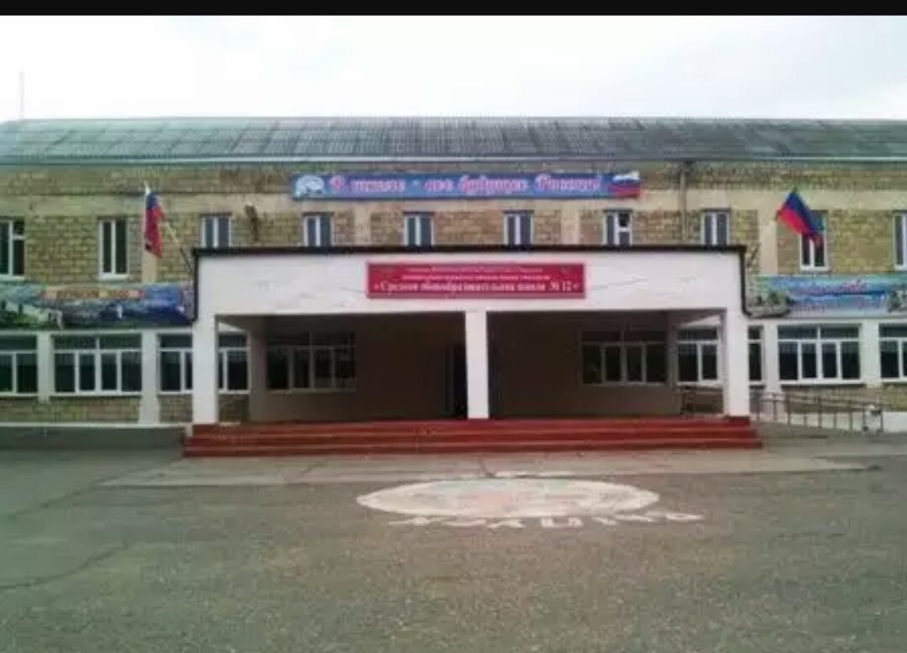 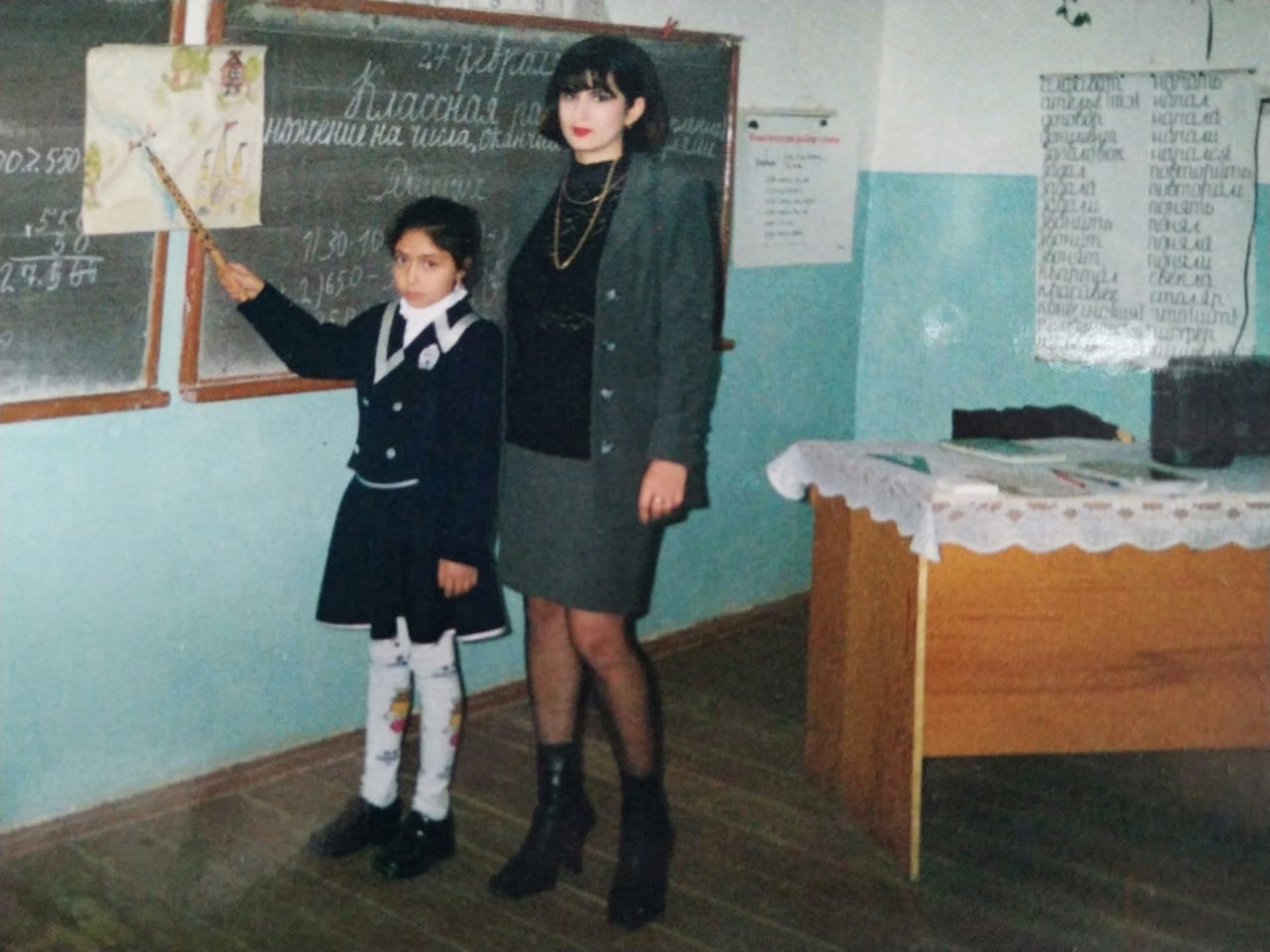 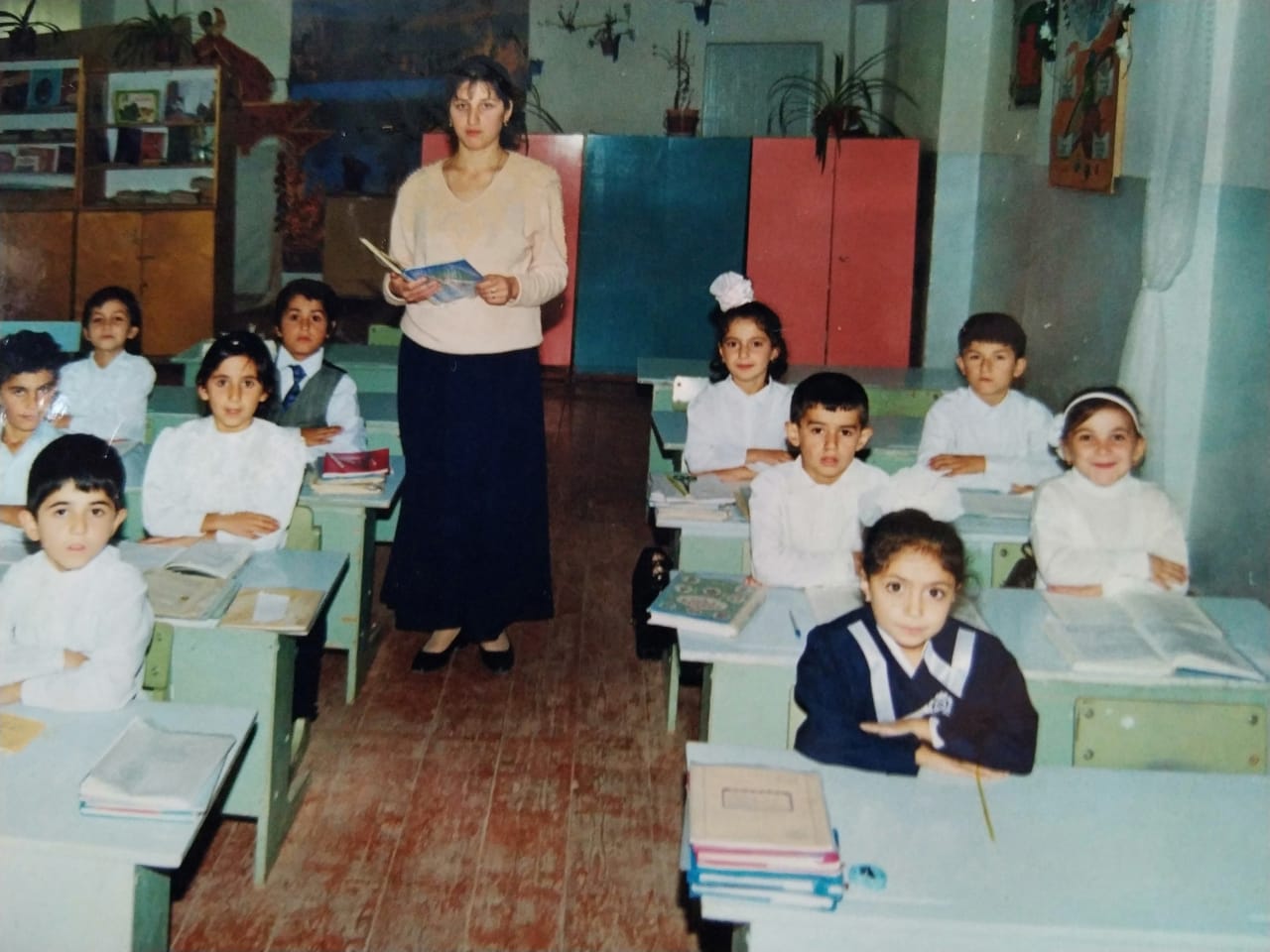 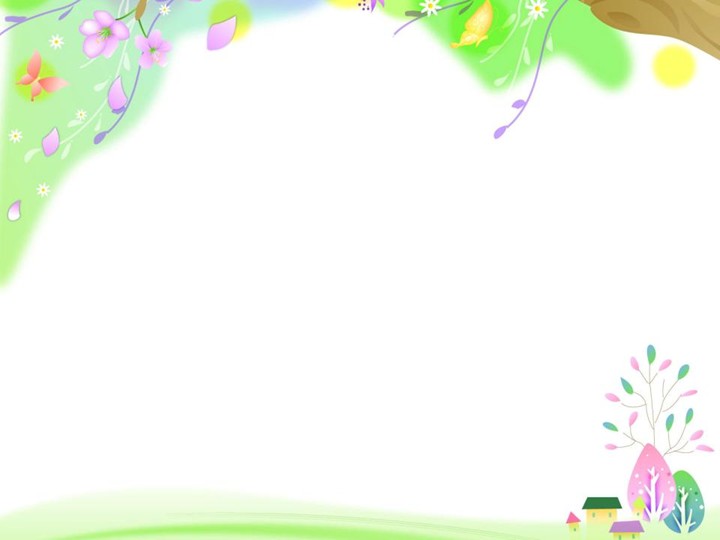 Здесь жизнь неслась, стремительно кружилась,
Здесь беззаботное я детство провела.
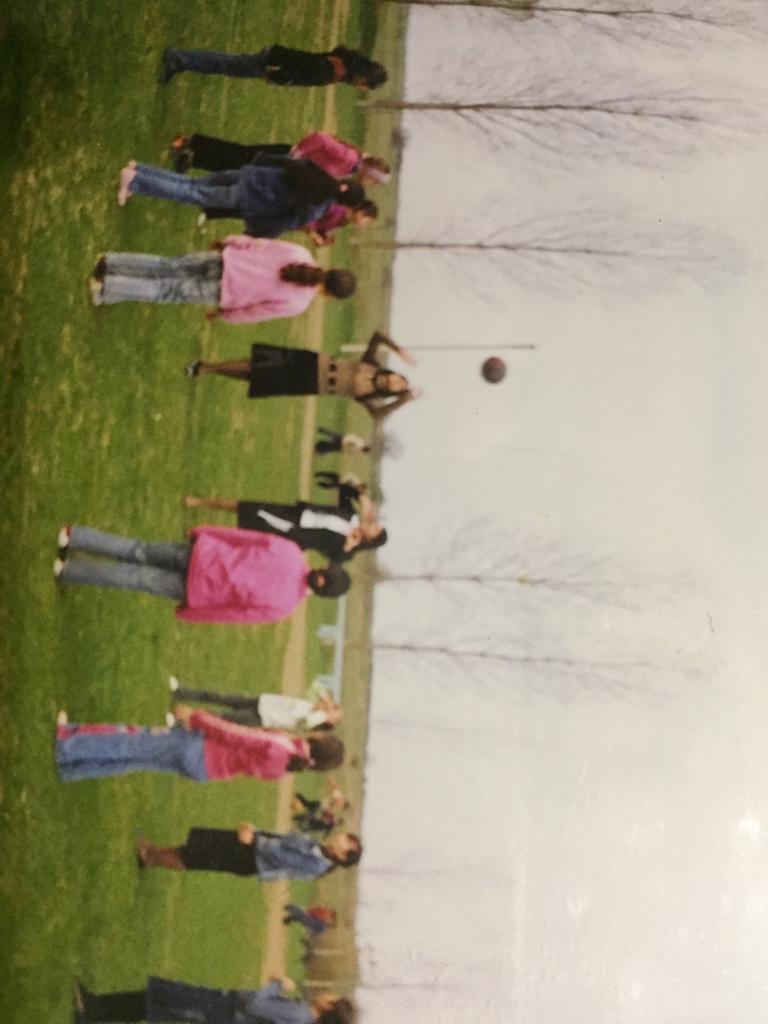 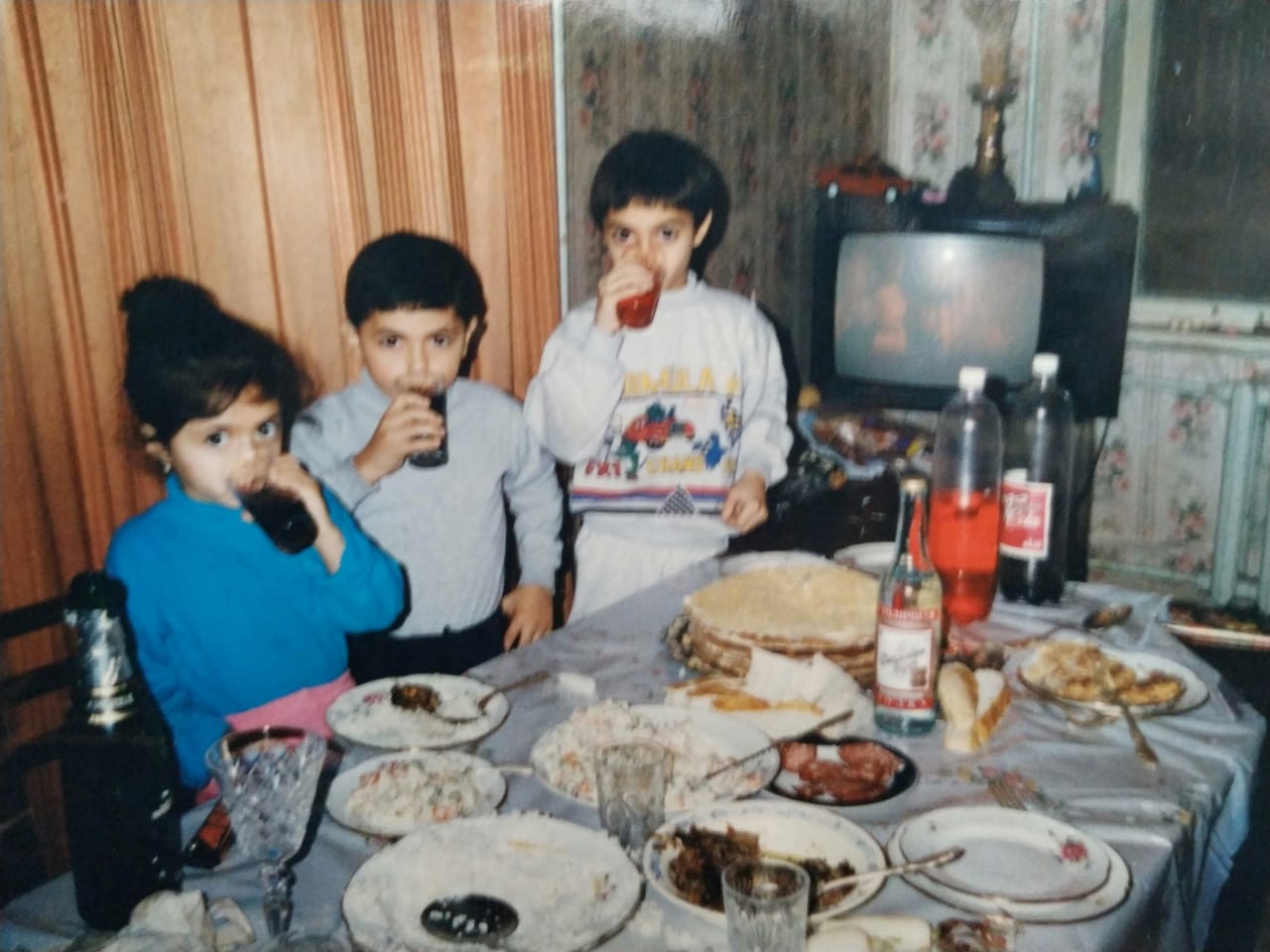 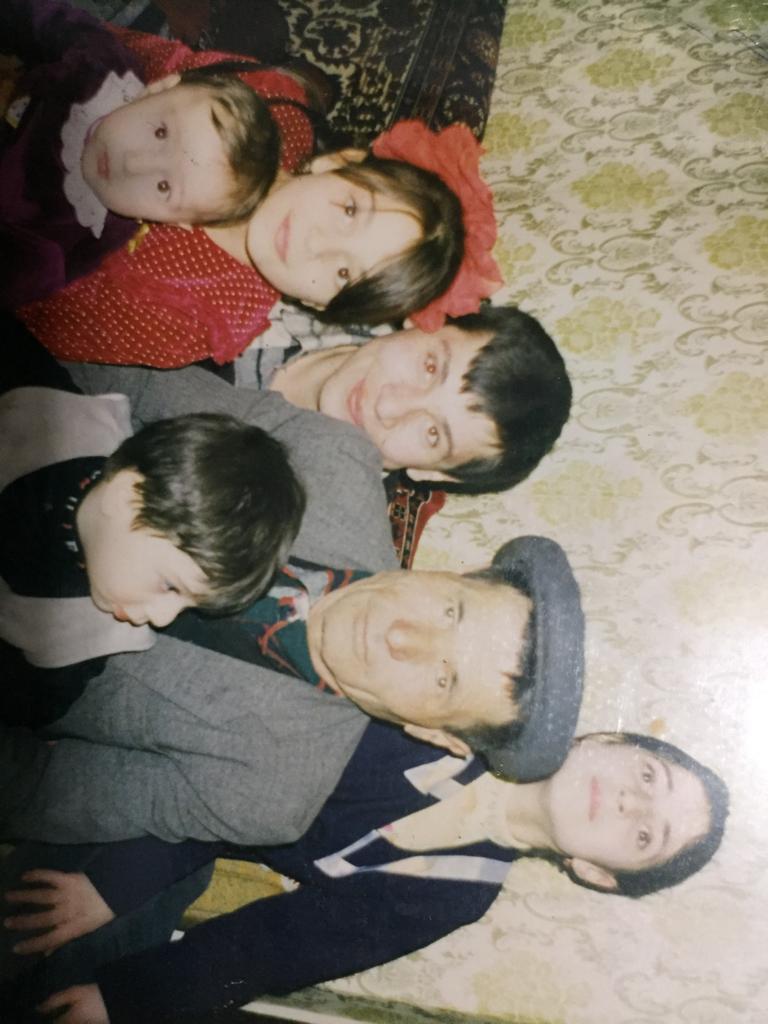 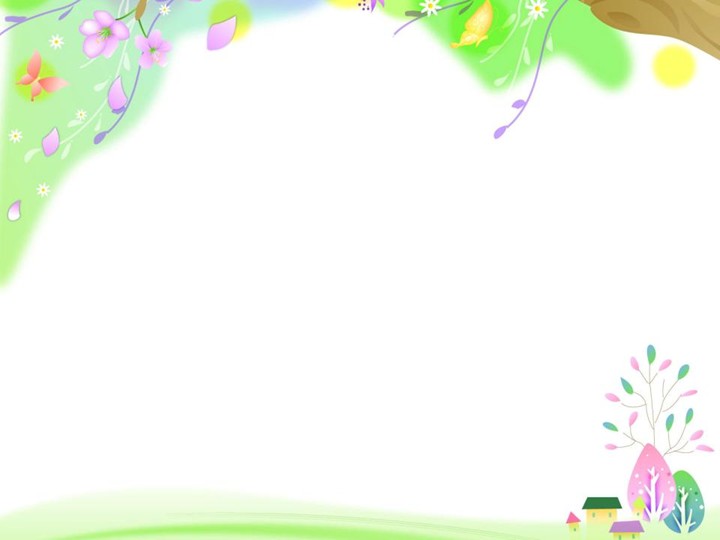 Я смело в мир большой шагнула:
                       В ДГПУ пошла учиться.











      И вот уже стою с дипломом,
     Теперь я – педагог, мои друзья.
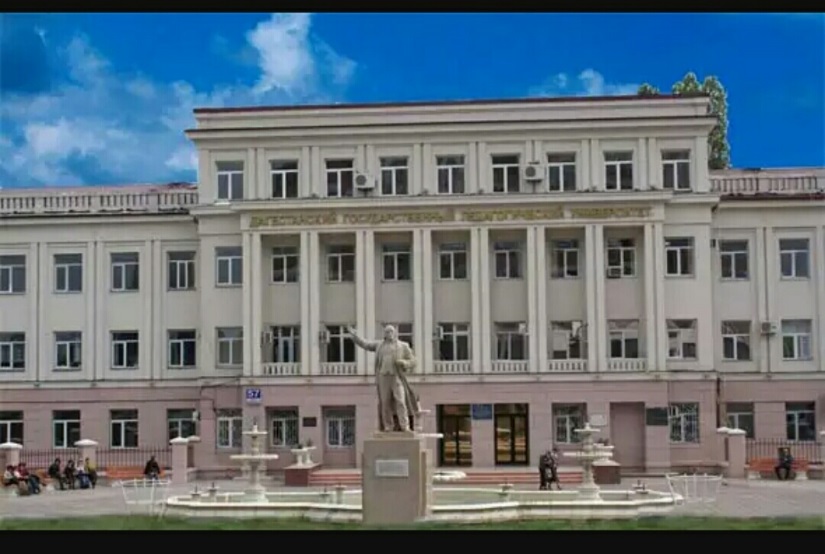 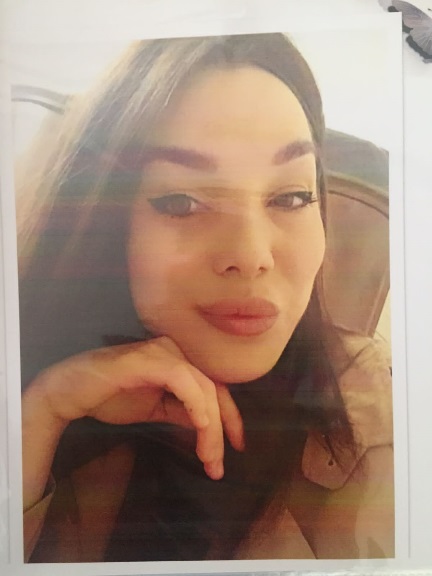 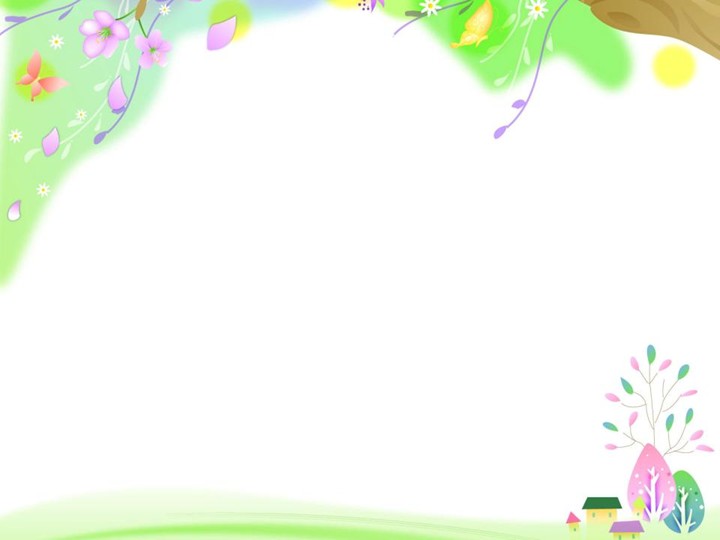 Я в коллектив детсада № 30, 
Пришла работать лет 5 тому назад. 
Здесь дружно встретили меня коллеги, 
И много милых, ласковых ребят.
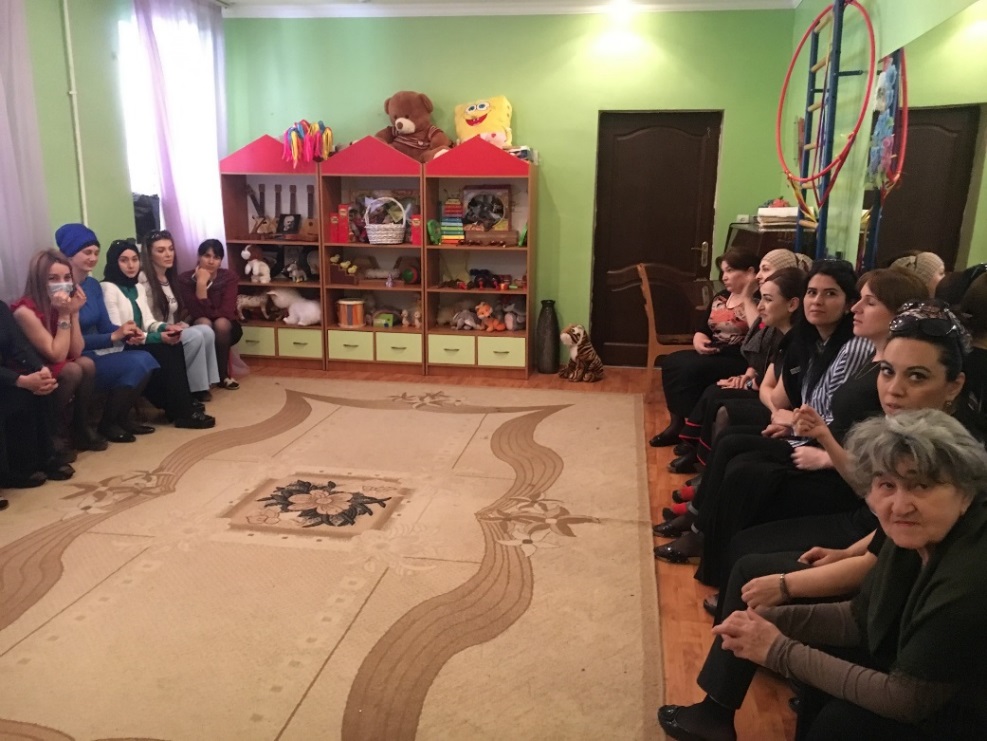 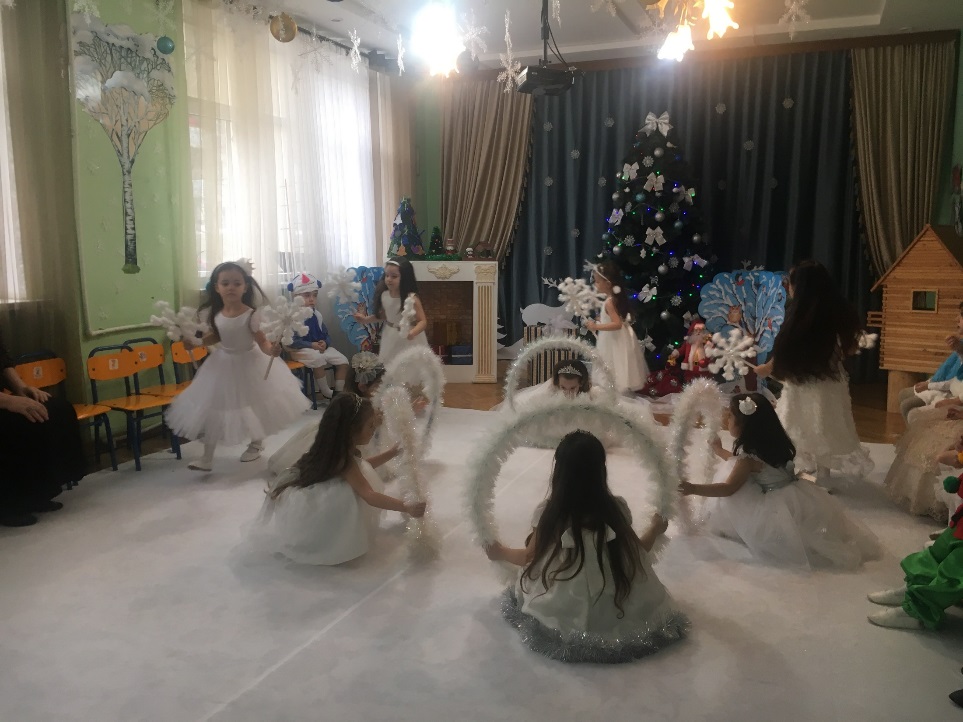 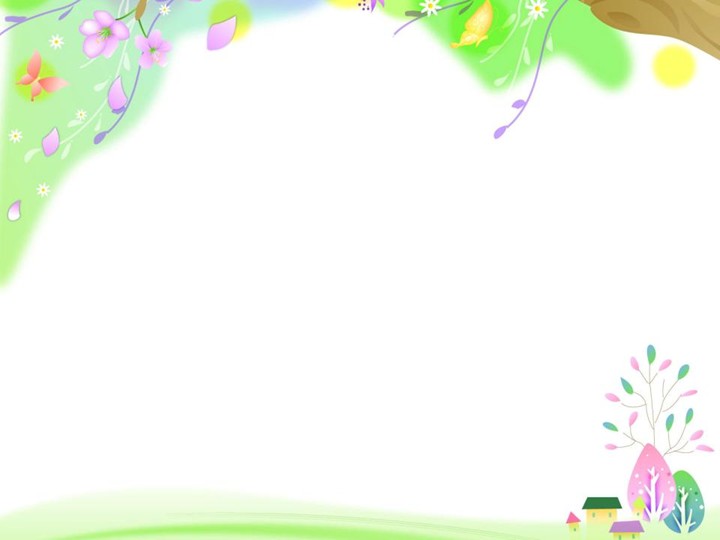 Теперь я – воспитатель, это значит, 
Мне выпадает счастье каждый день 
Бывать в неповторимом мире детства, 
В мир чуда для меня открыта дверь.
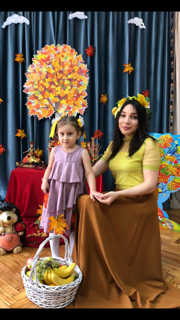 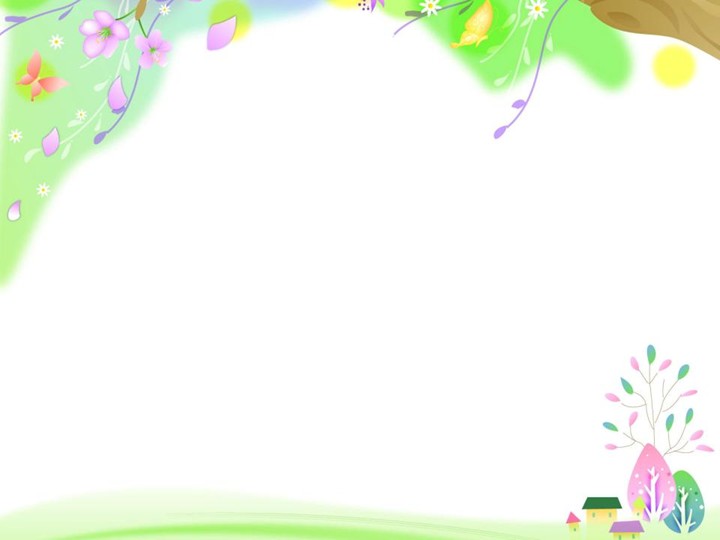 Я воспитатель: 

Вежлива, 
Оптимистична,
Смешна, 
Порядочна,
Искусна, 
Творчески 
Активна,
Терпелива,
Ещё
Люблю детей,
Мягка с ними всегда.
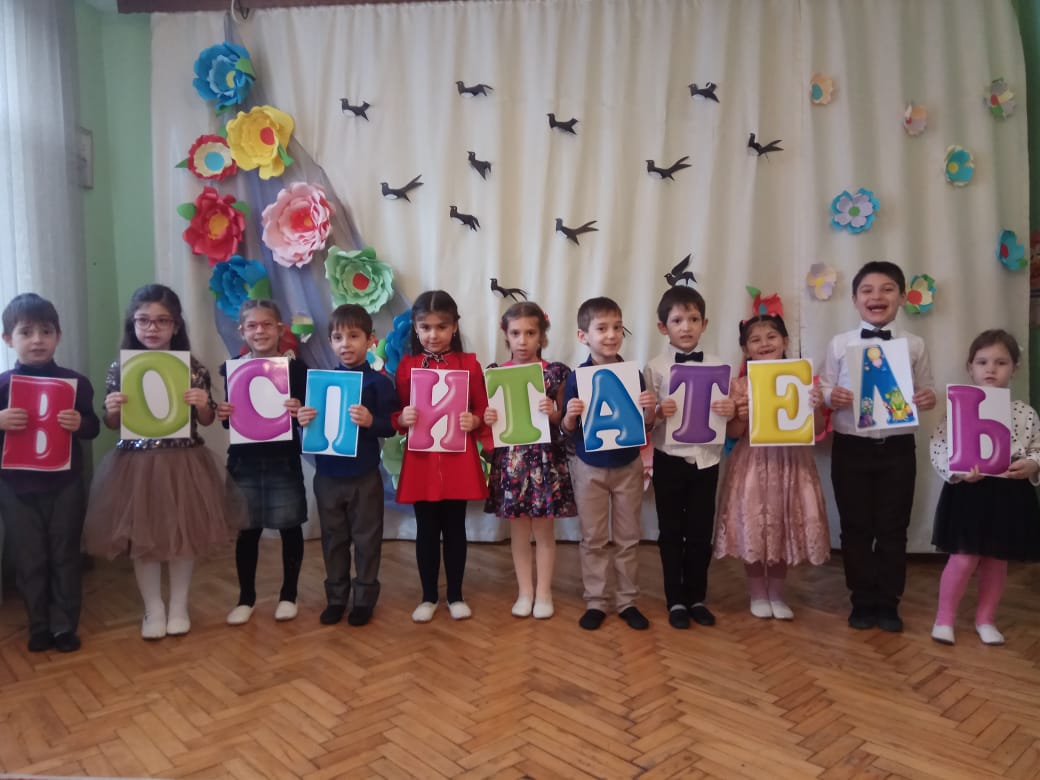 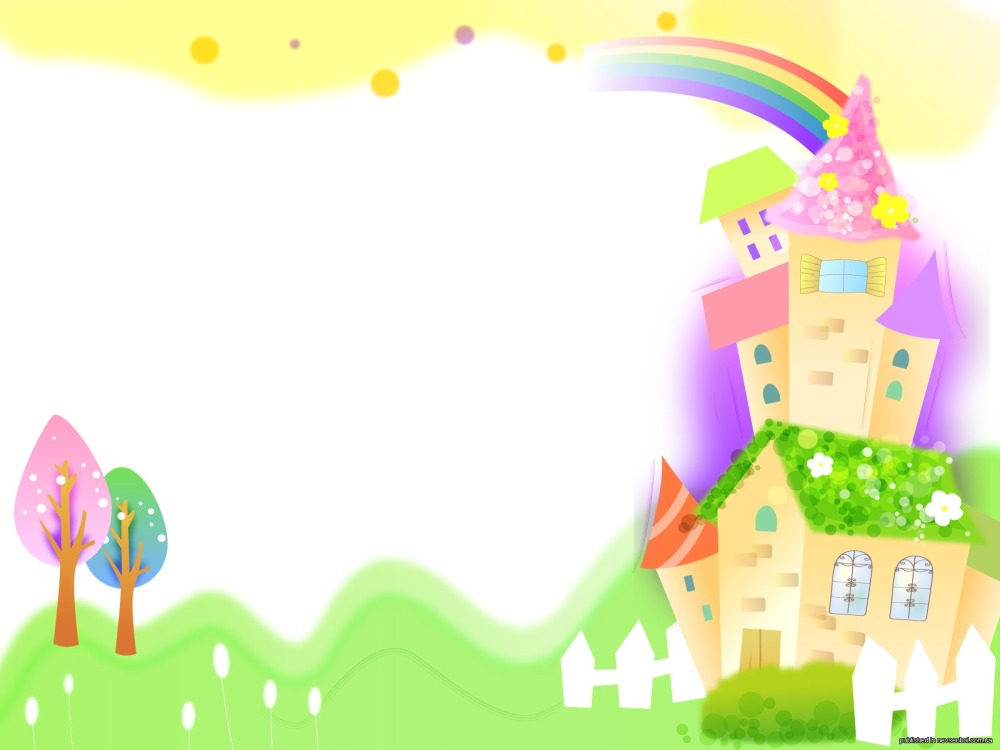 Лишь едва проснутся дети, 
         В  детский сад с утра спешат,
        Детский сад распахнет двери, 
Встретит ласково ребят.
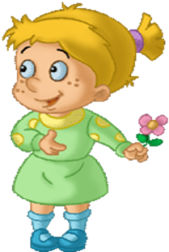 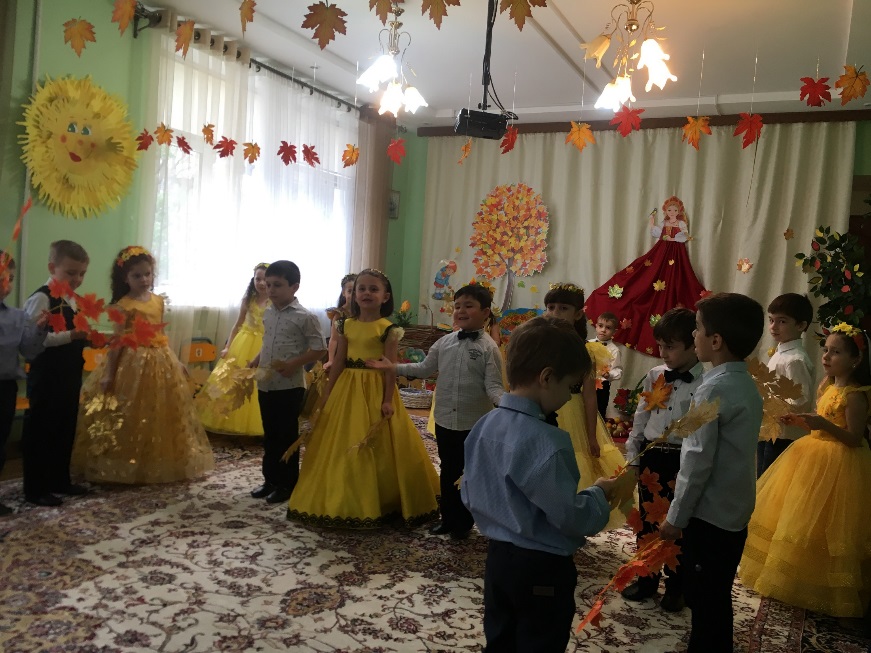 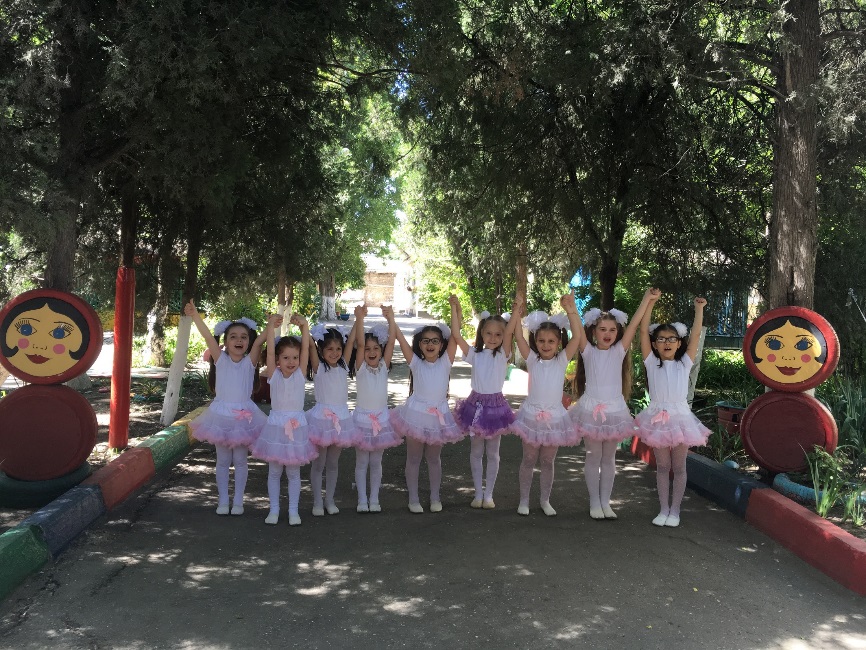 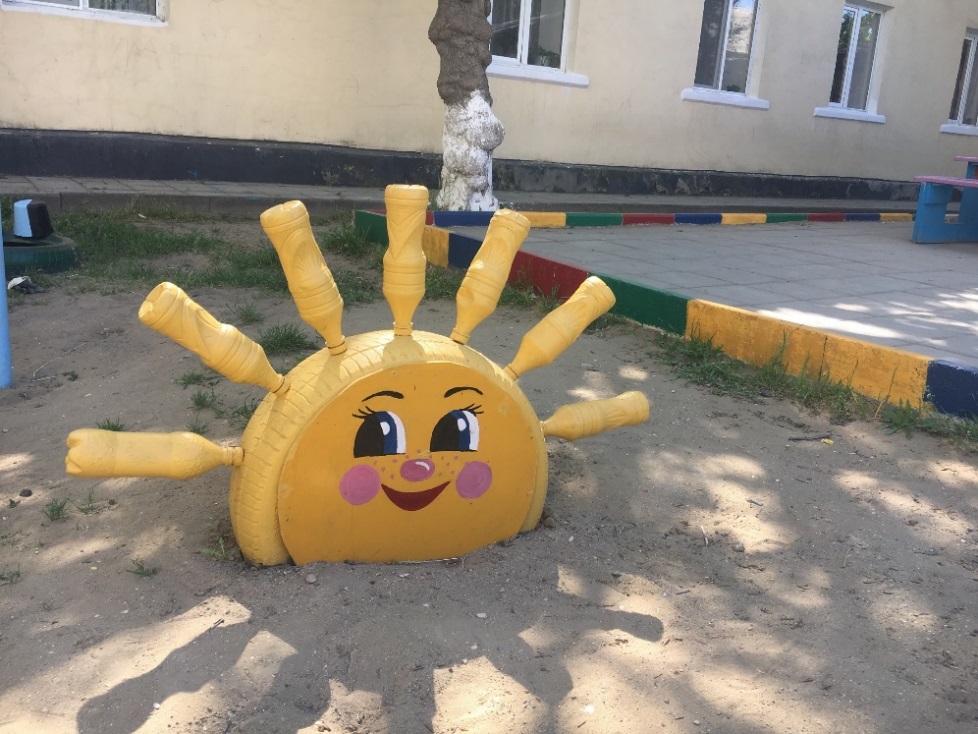 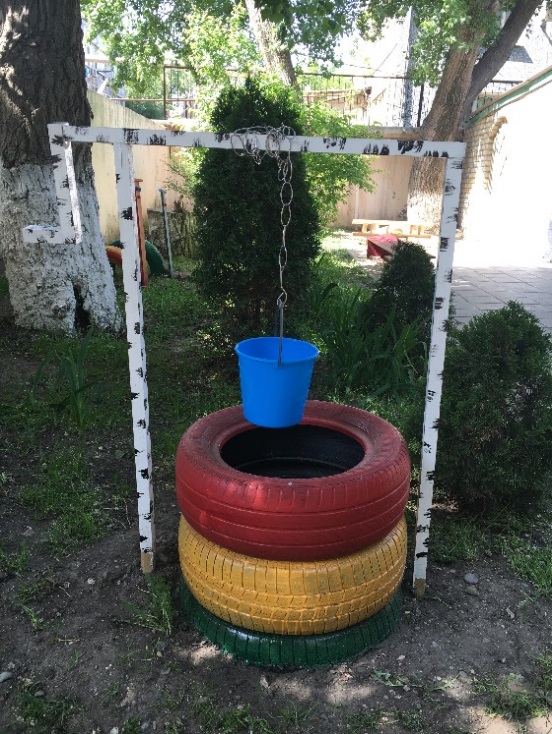 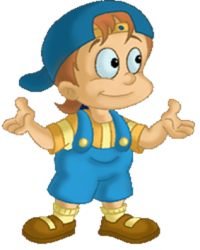 Здесь живет счастливый 
детский коллектив.
Вместе с воспитателем
он не разделим.
Все они прекрасные,
добрые внутри-
девчонки и мальчишки- 
любимые мои!
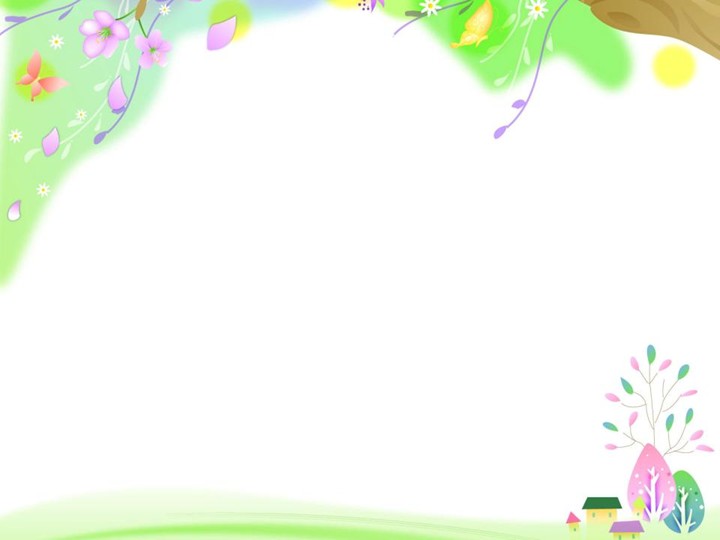 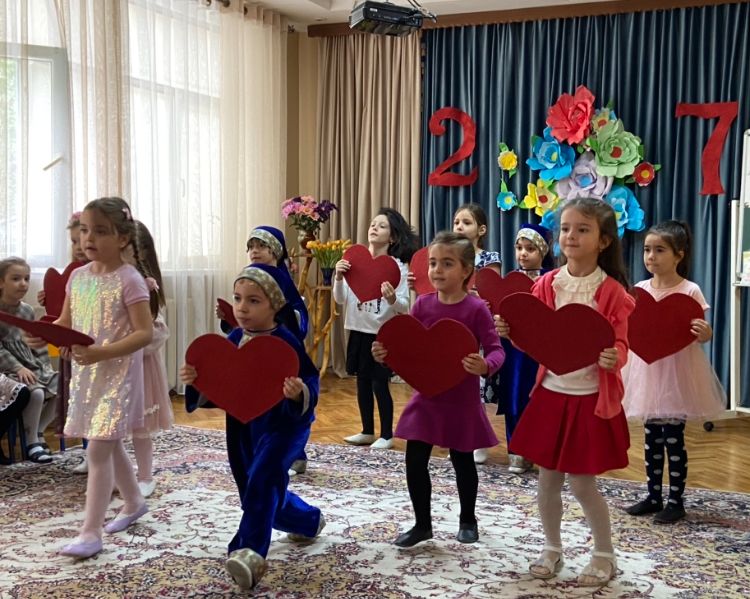 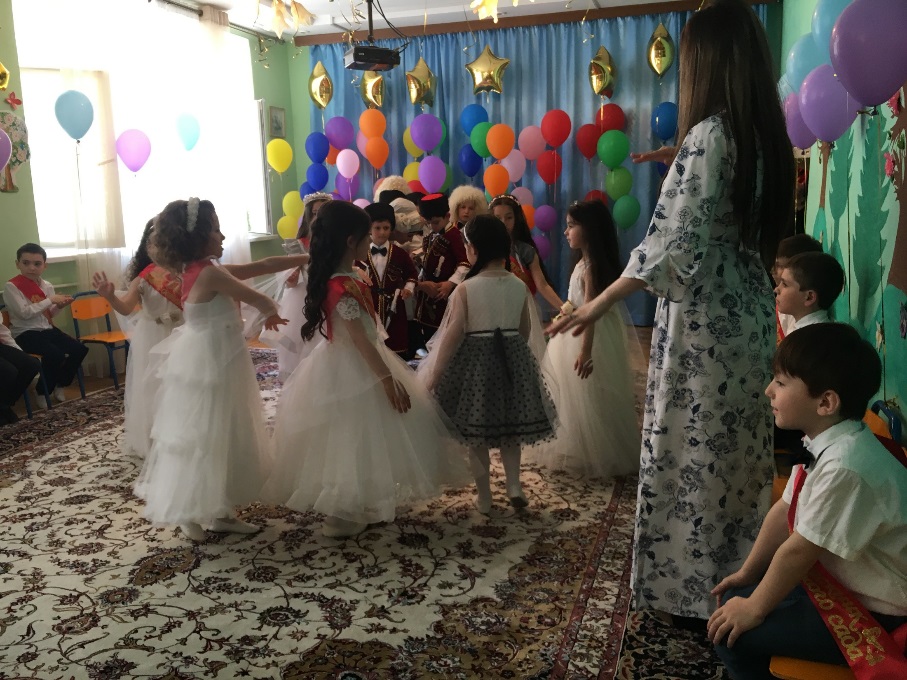 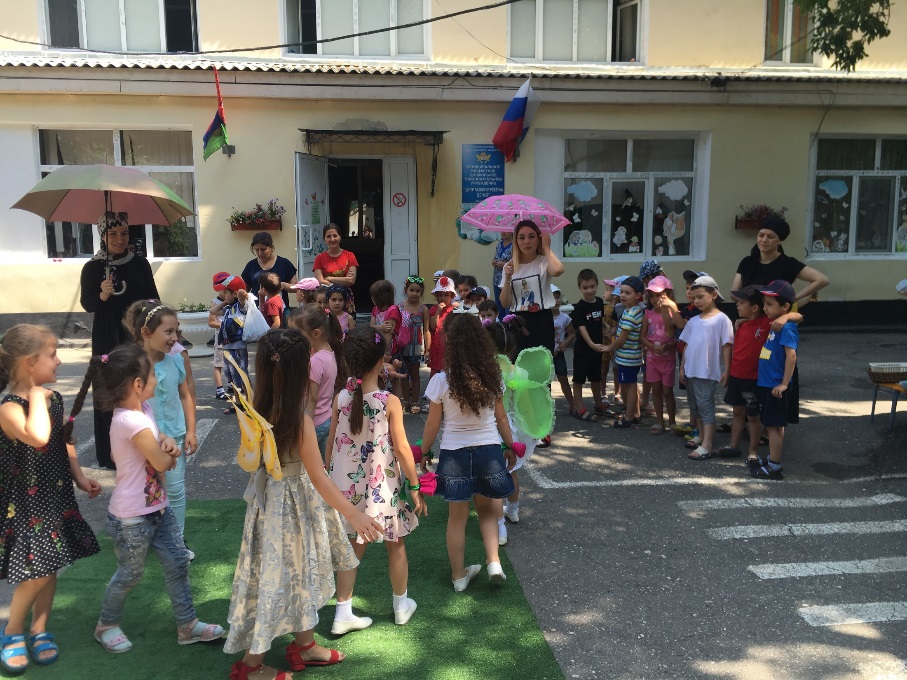 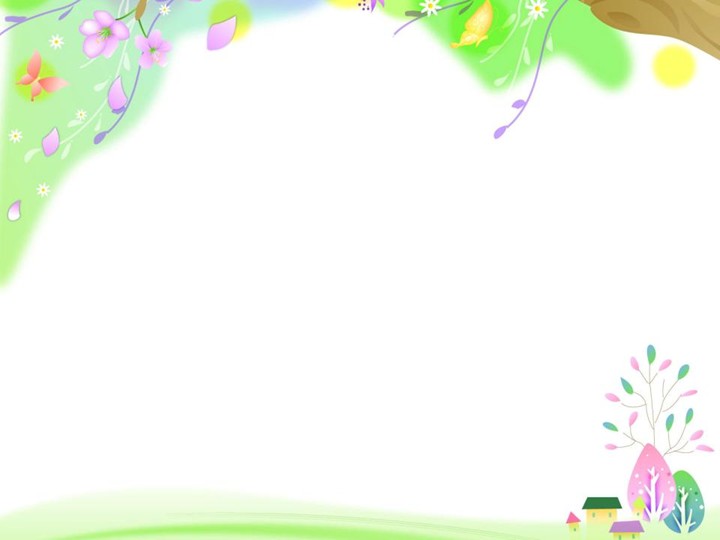 Чтобы мы не делали-
Спорятся дела.
Каждый понедельник
Мы спешим сюда.
Дети, воспитатель-
Дружная семья! 
Чтобы мы не делали-
Веселы  всегда!
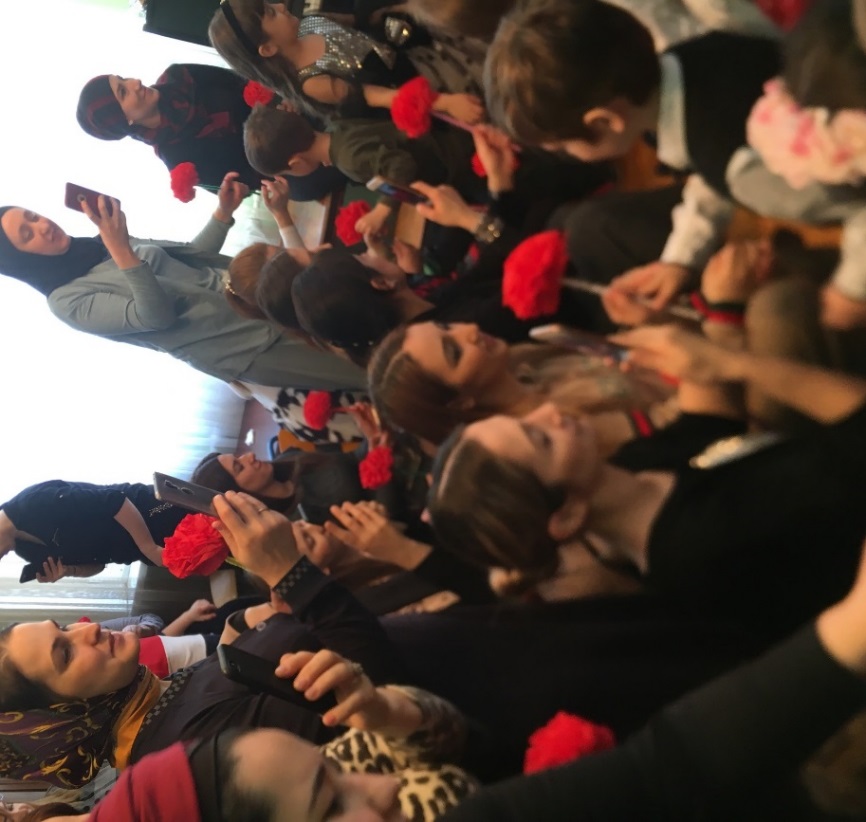 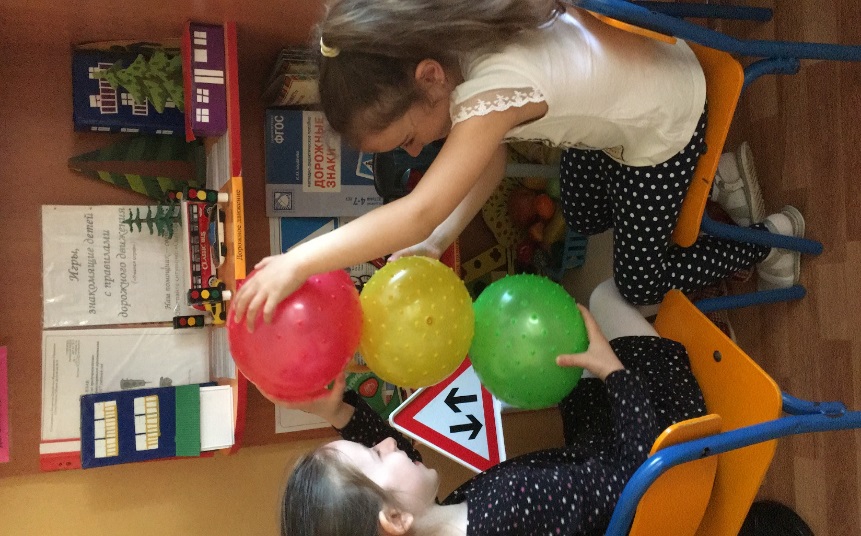 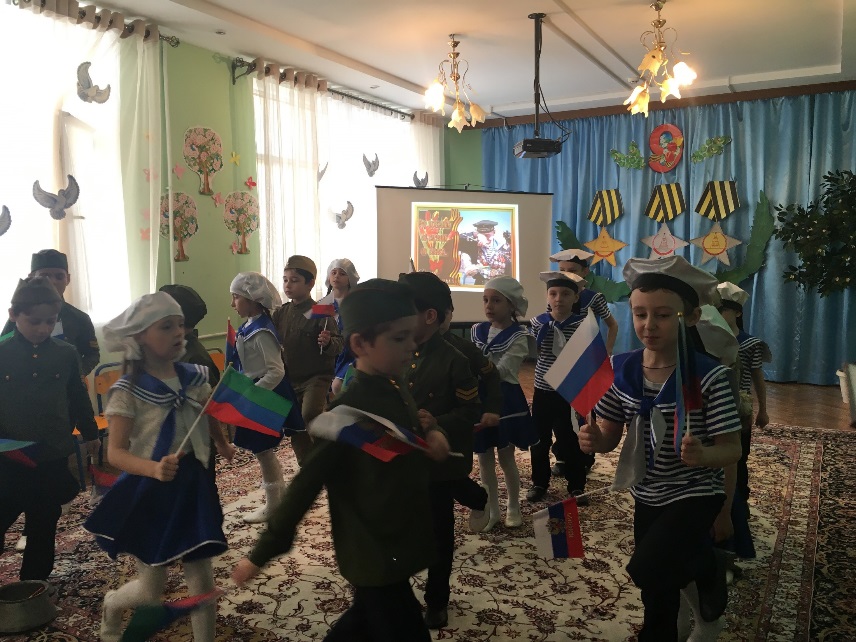 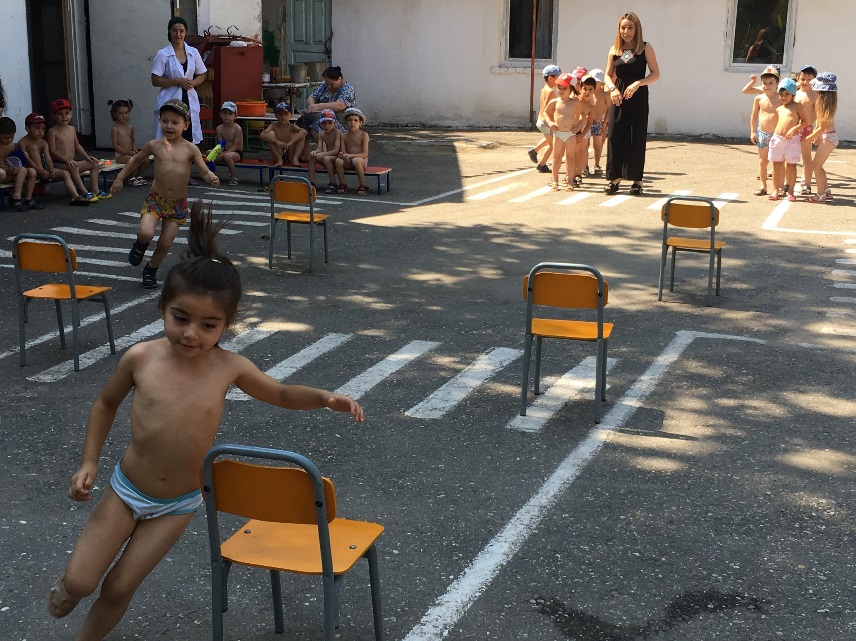 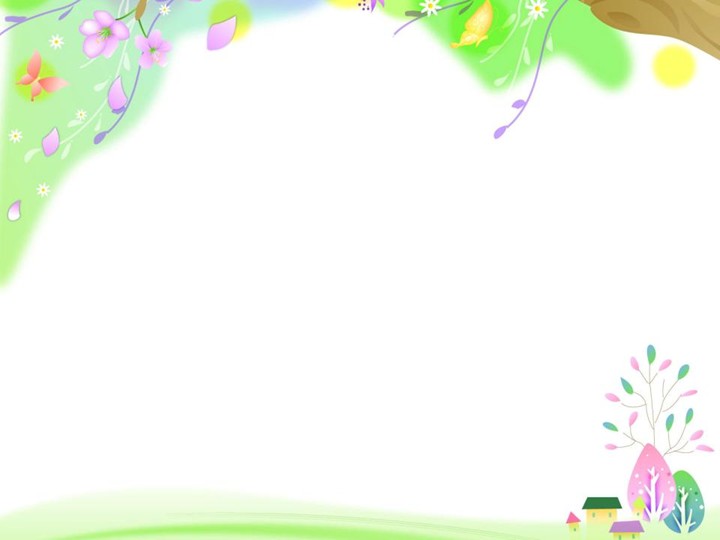 Лепим, 
режем, 
красим,
пишем 
иногда, 
слушаем, 
танцуем 
и поем 
всегда.
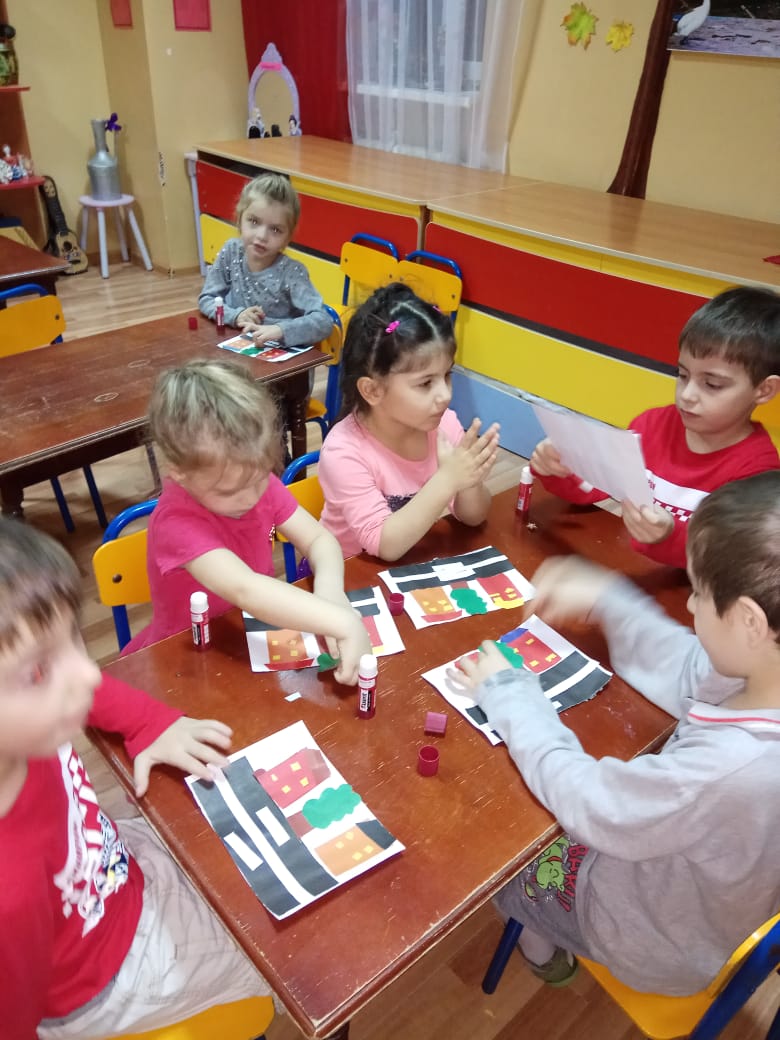 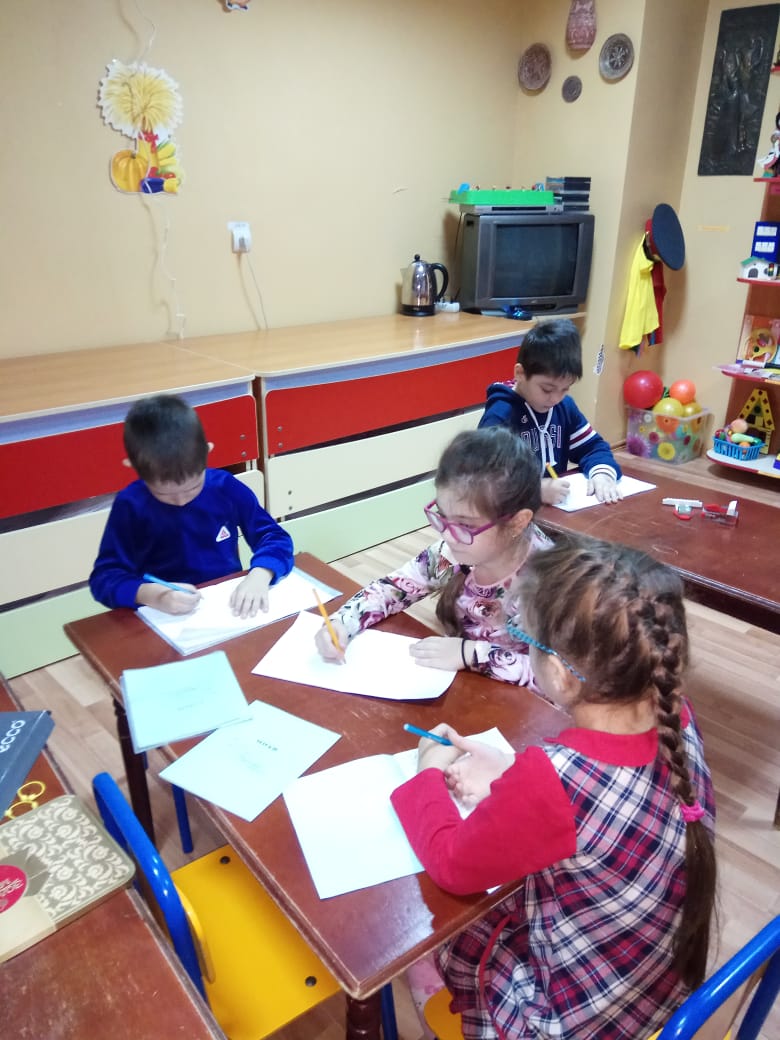 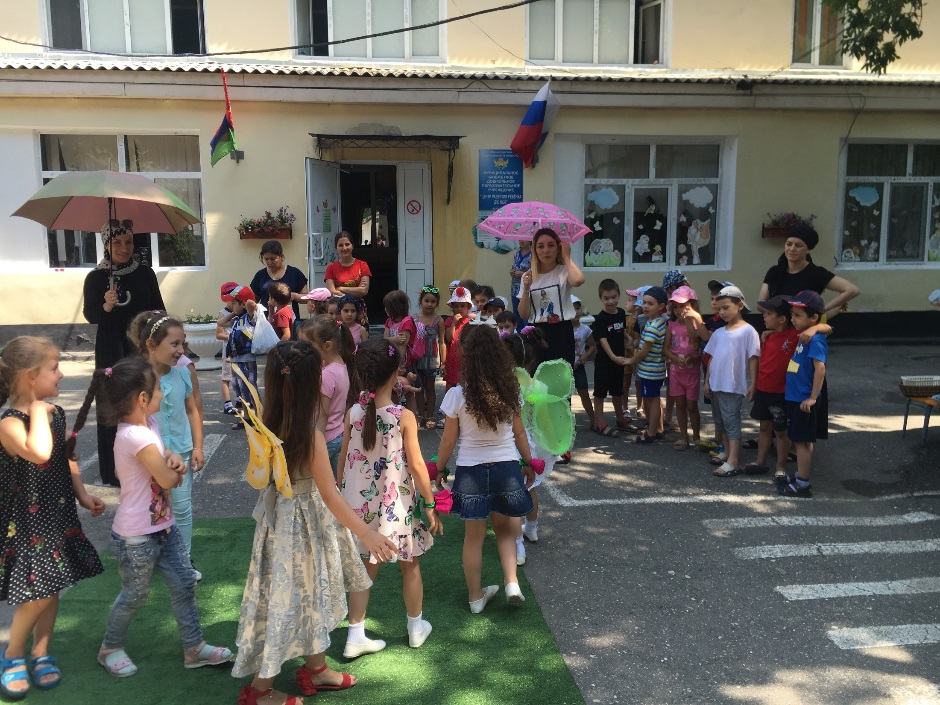 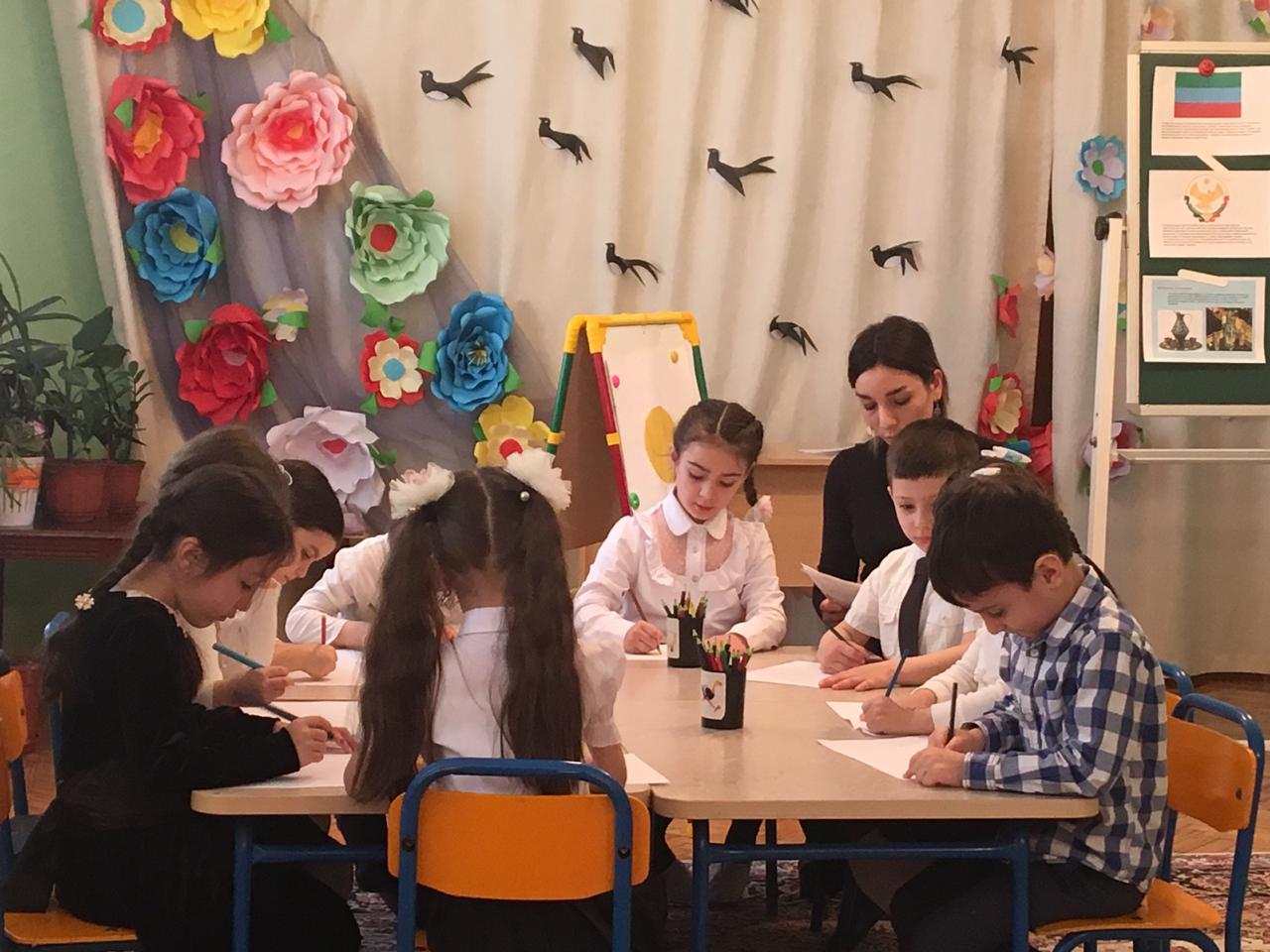 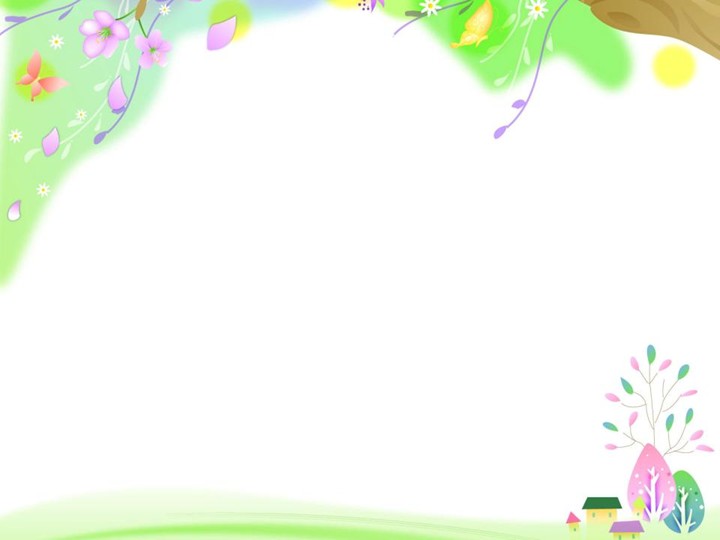 Кушаем, играем, 
плачем (иногда), 
чтобы мы не делали, 
Вместе мы всегда!
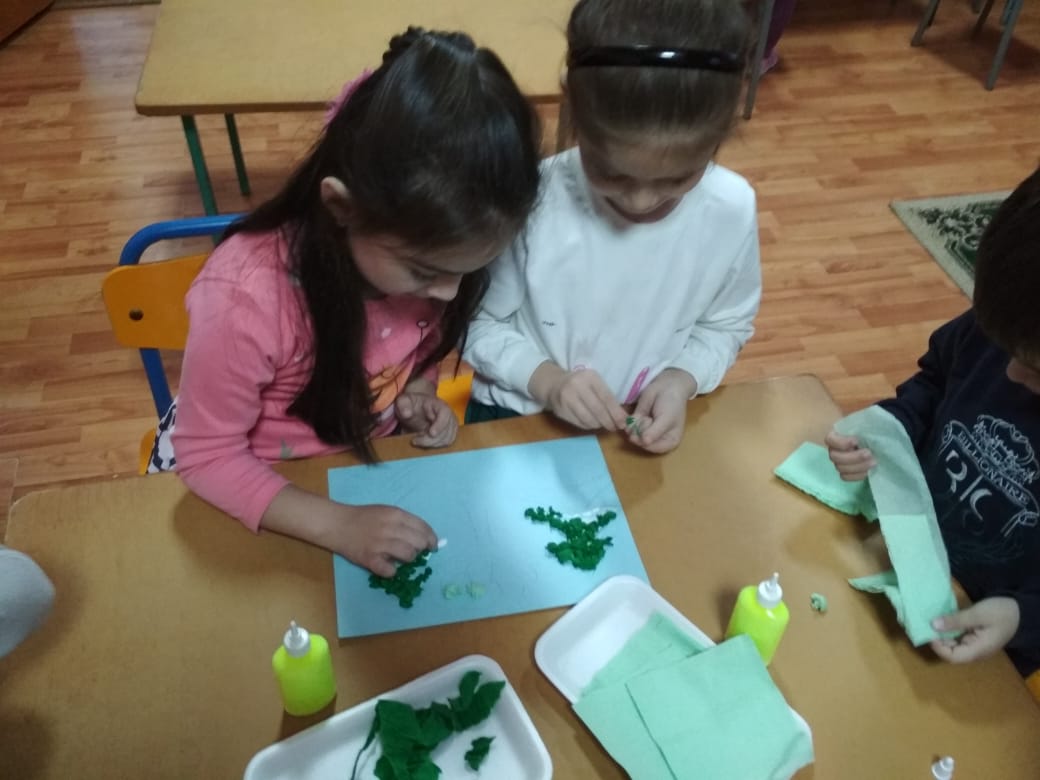 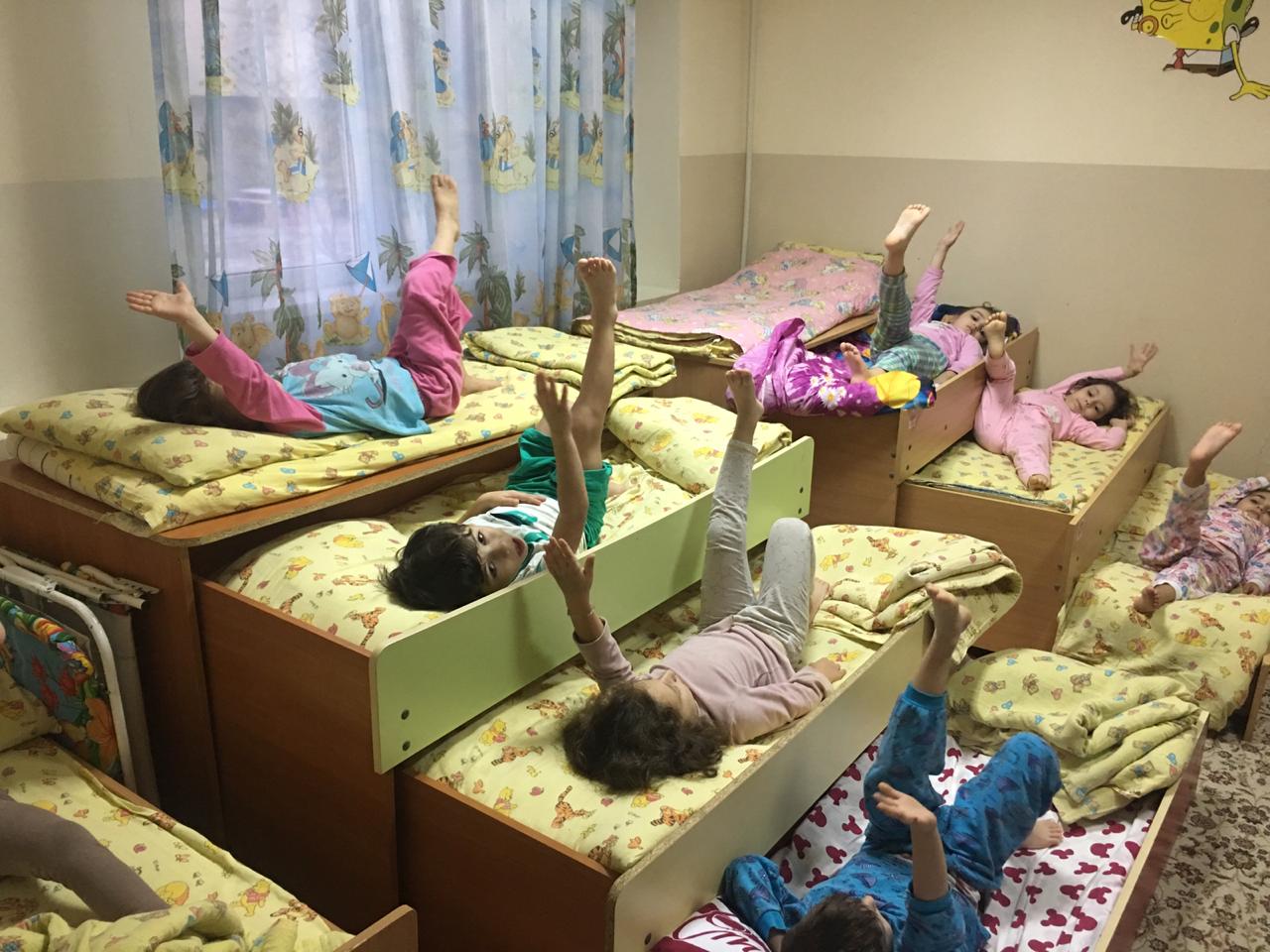 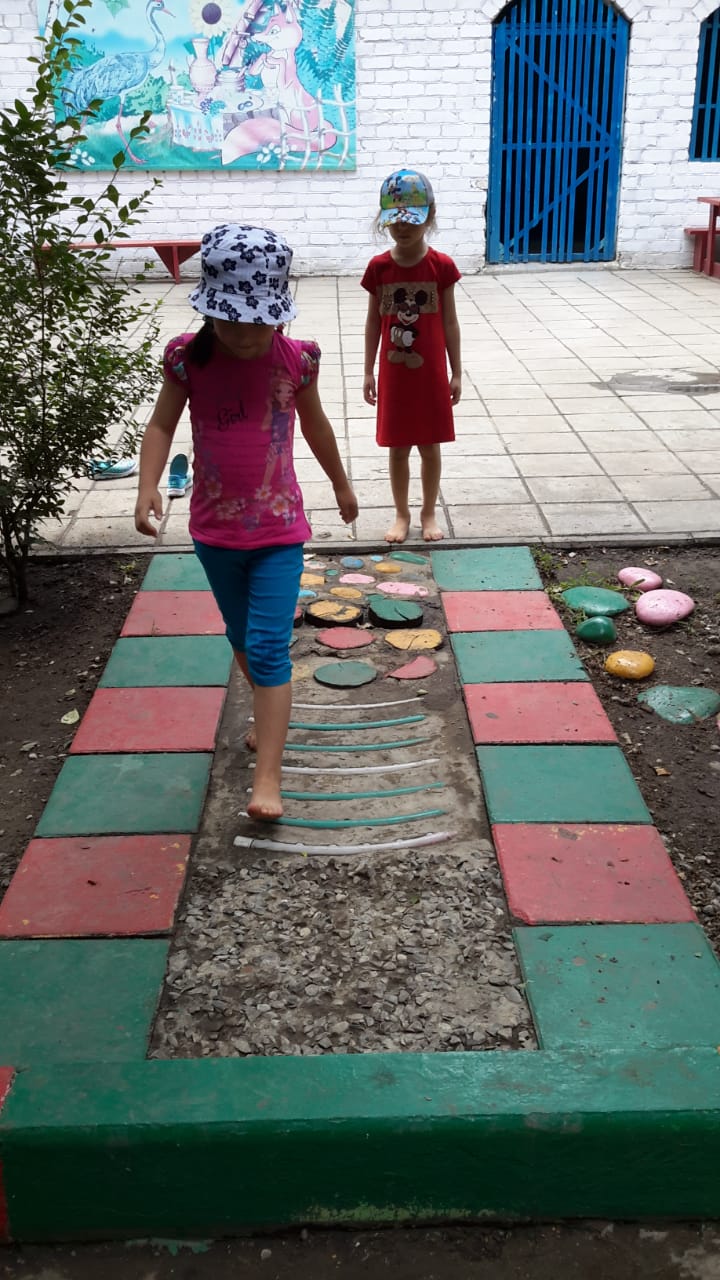 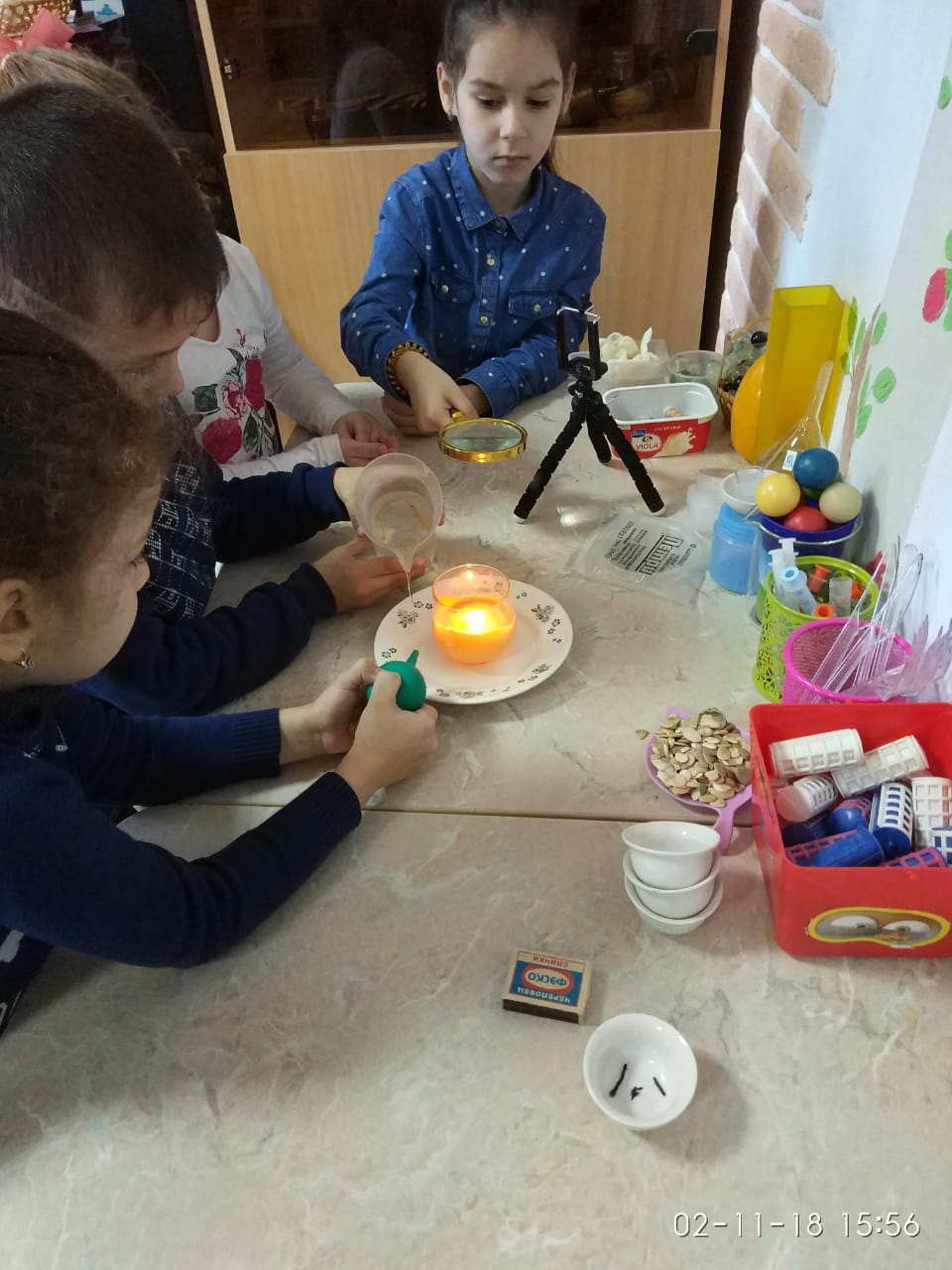 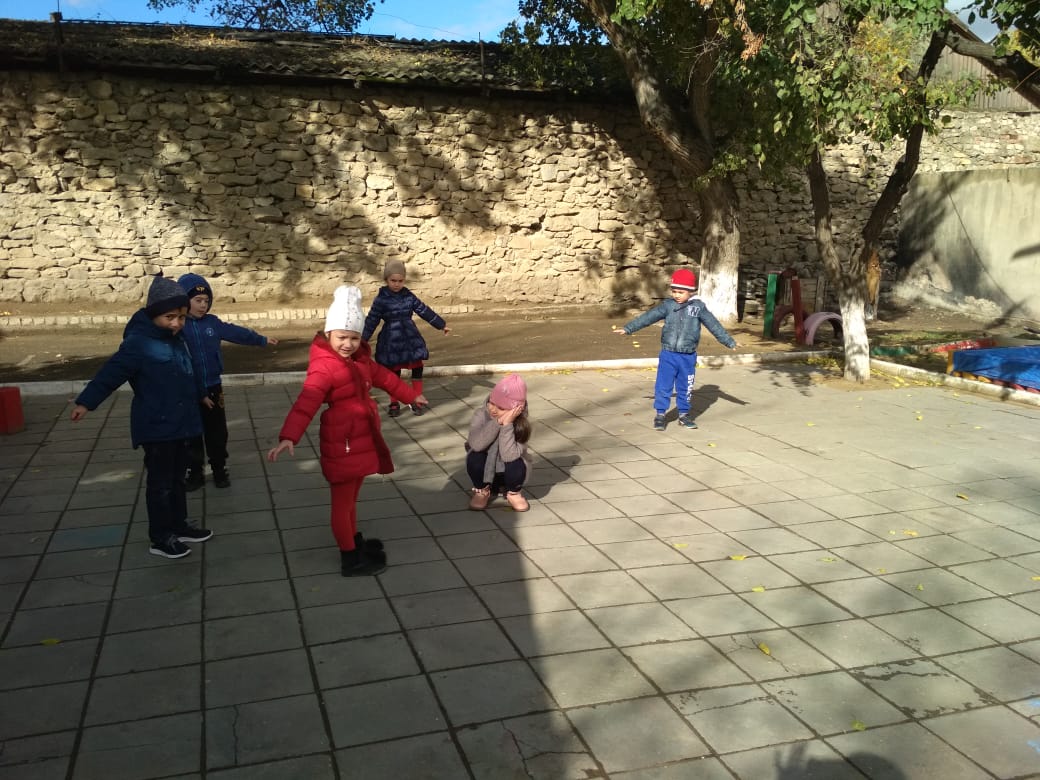 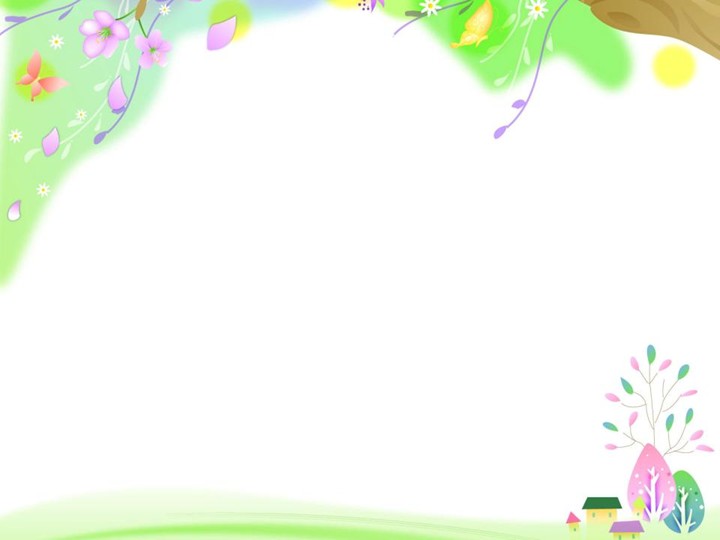 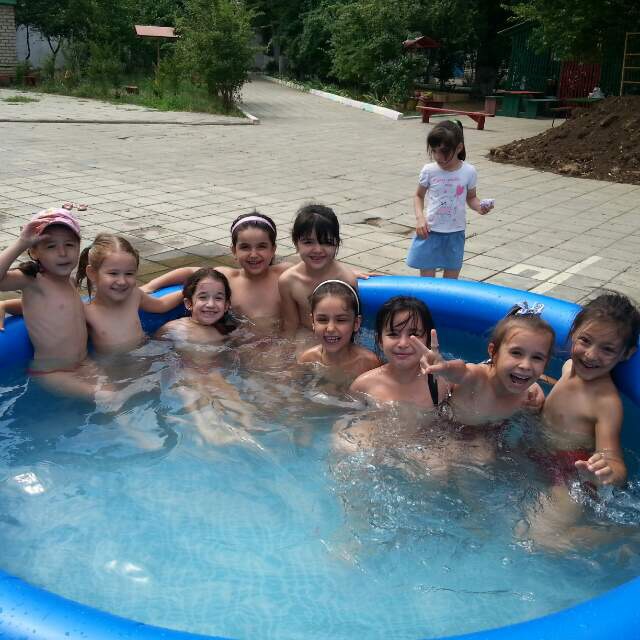 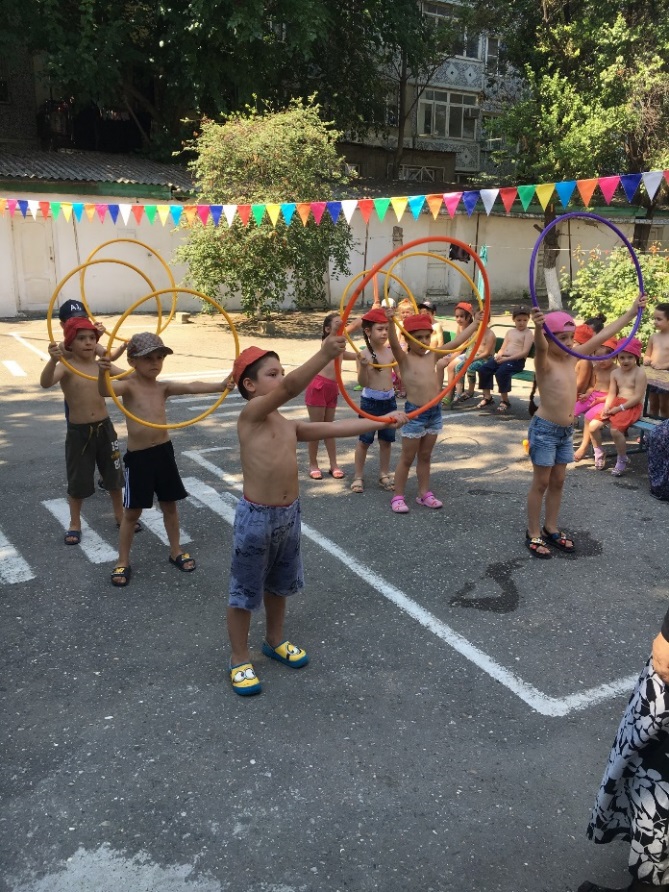 Любим закаляться, 
Спортом увлекаться.
И зарядкой по утрам 
Любим заниматься.
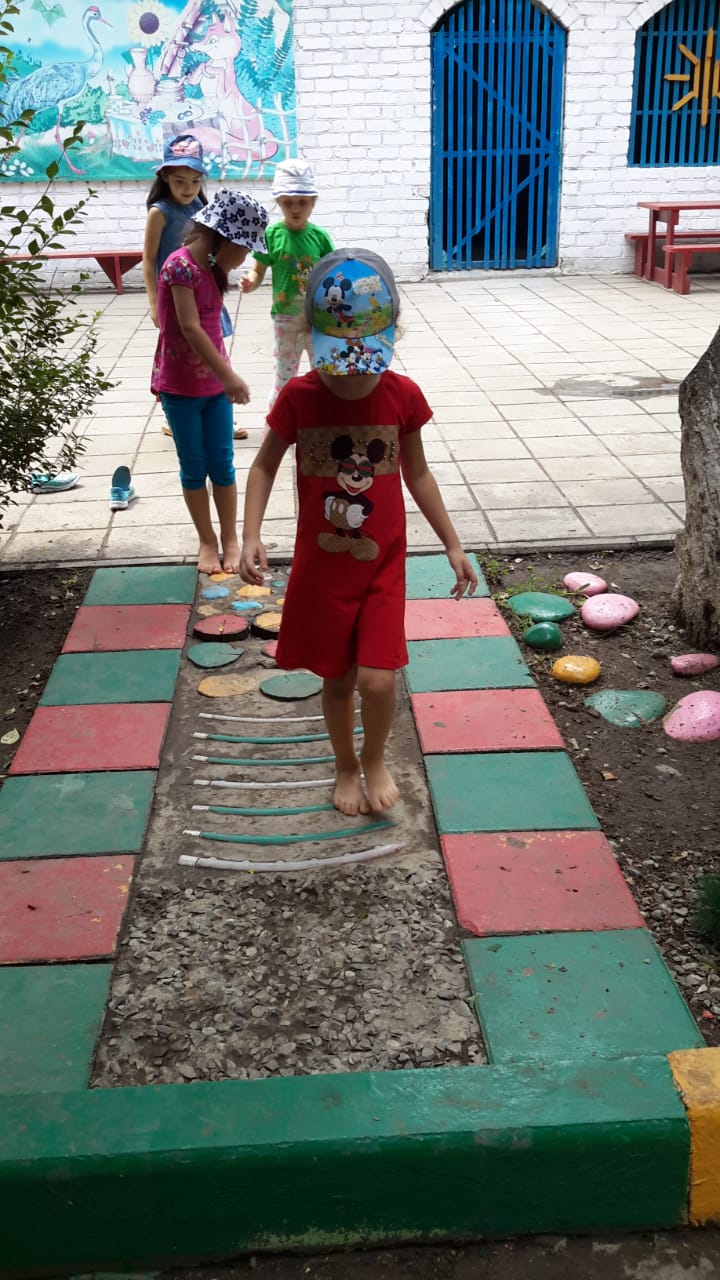 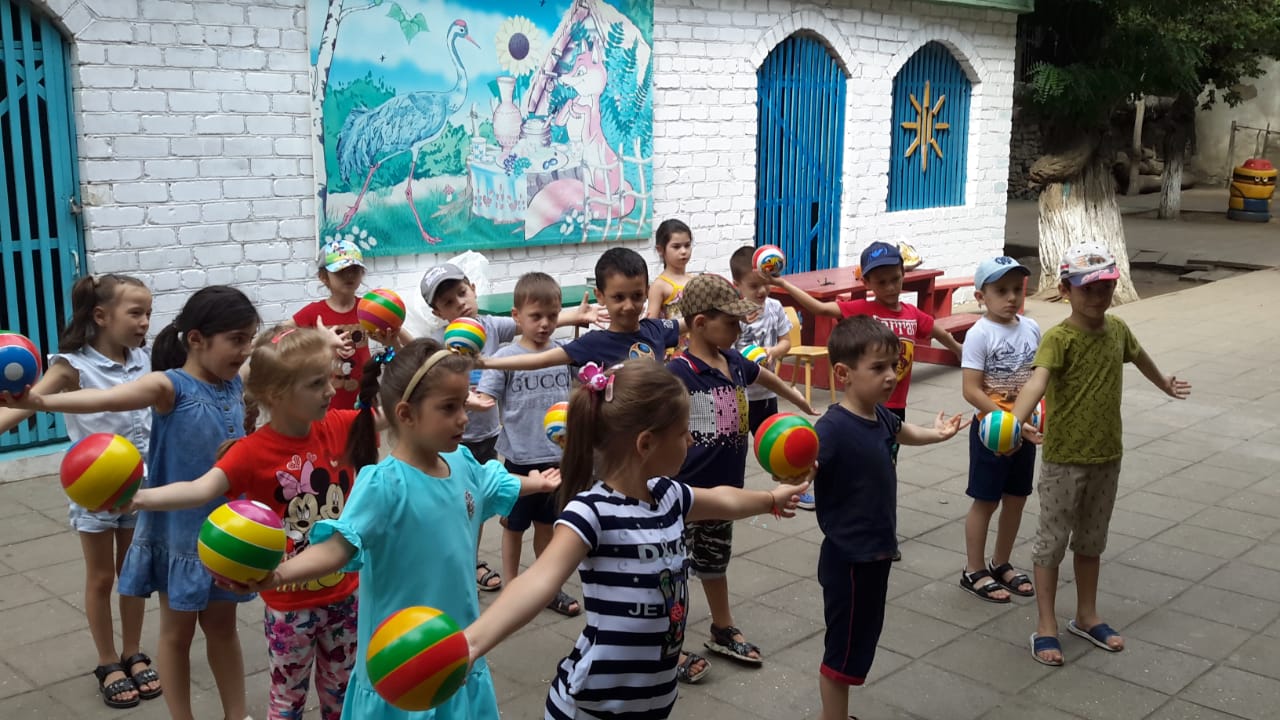 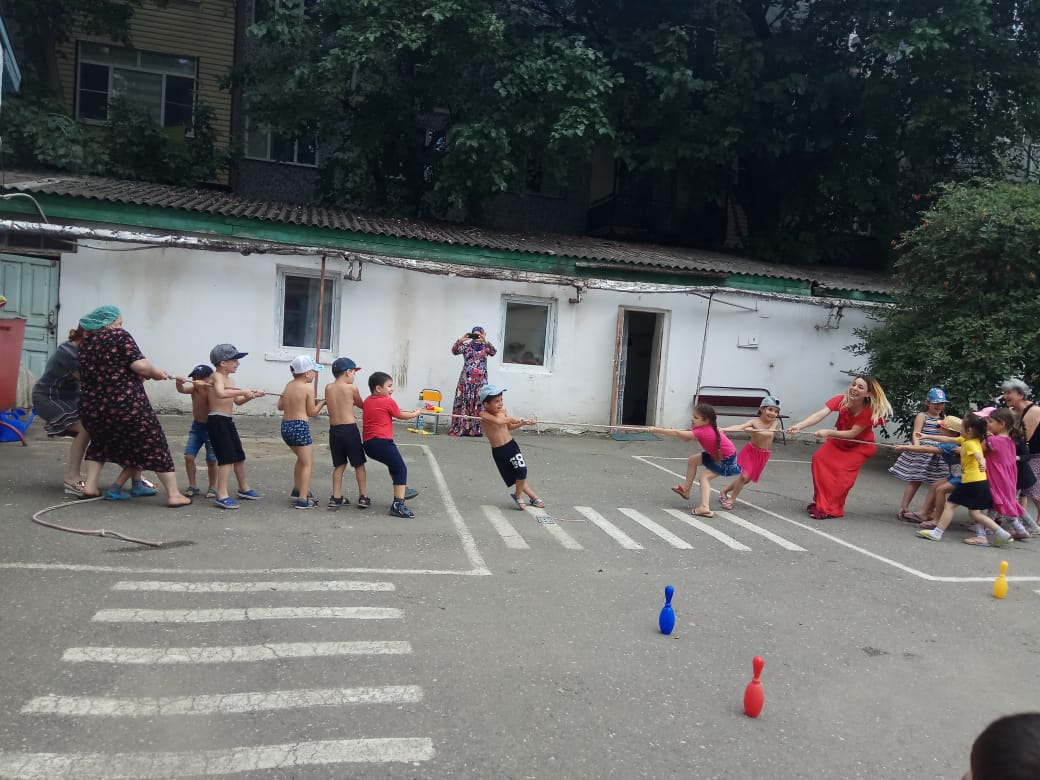 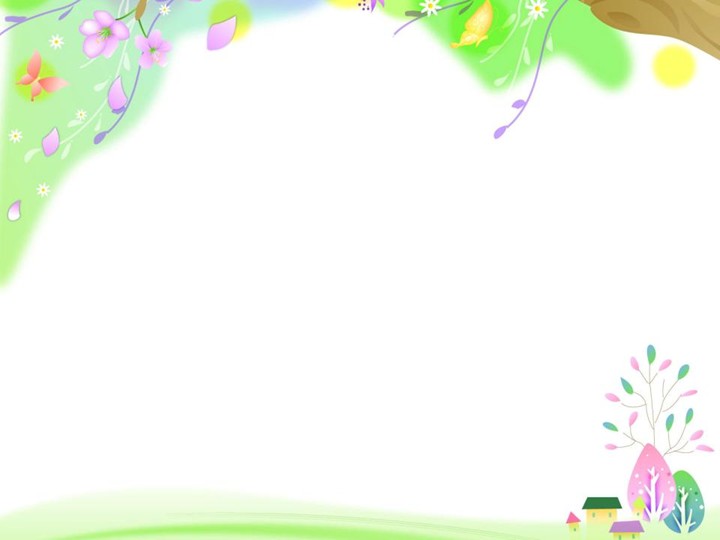 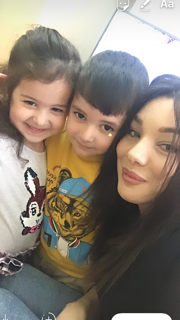 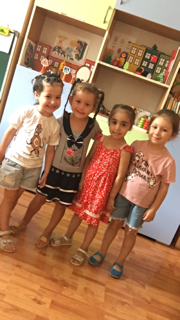 И, в конце, хочу  признаться: 
  
 Труд воспитателя очень непрост,
Игры, занятия, творческий рост!
Но ни о чём не жалею, друзья,
Сердце я детям 
своё отдала!
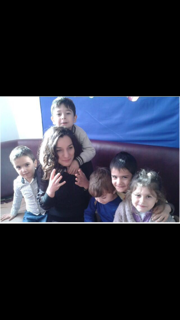 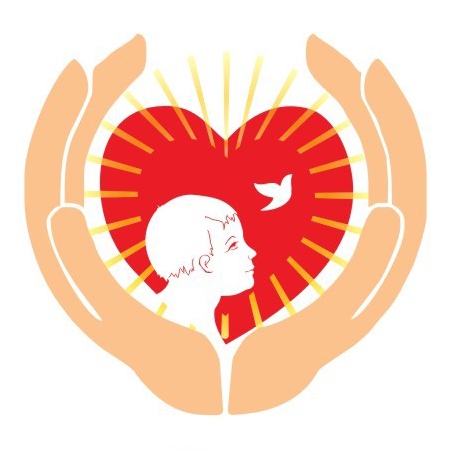 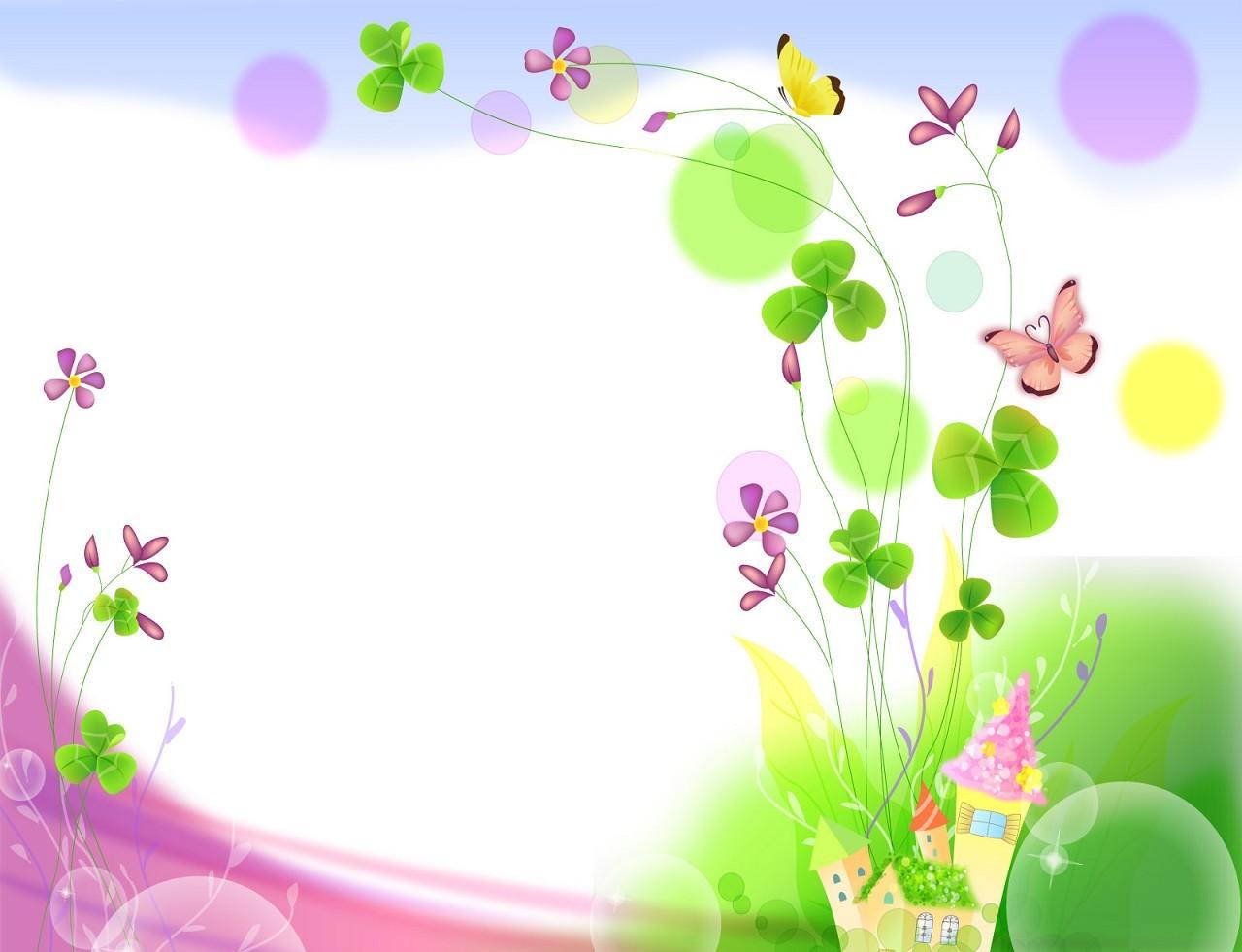 Благодарю  за внимание!